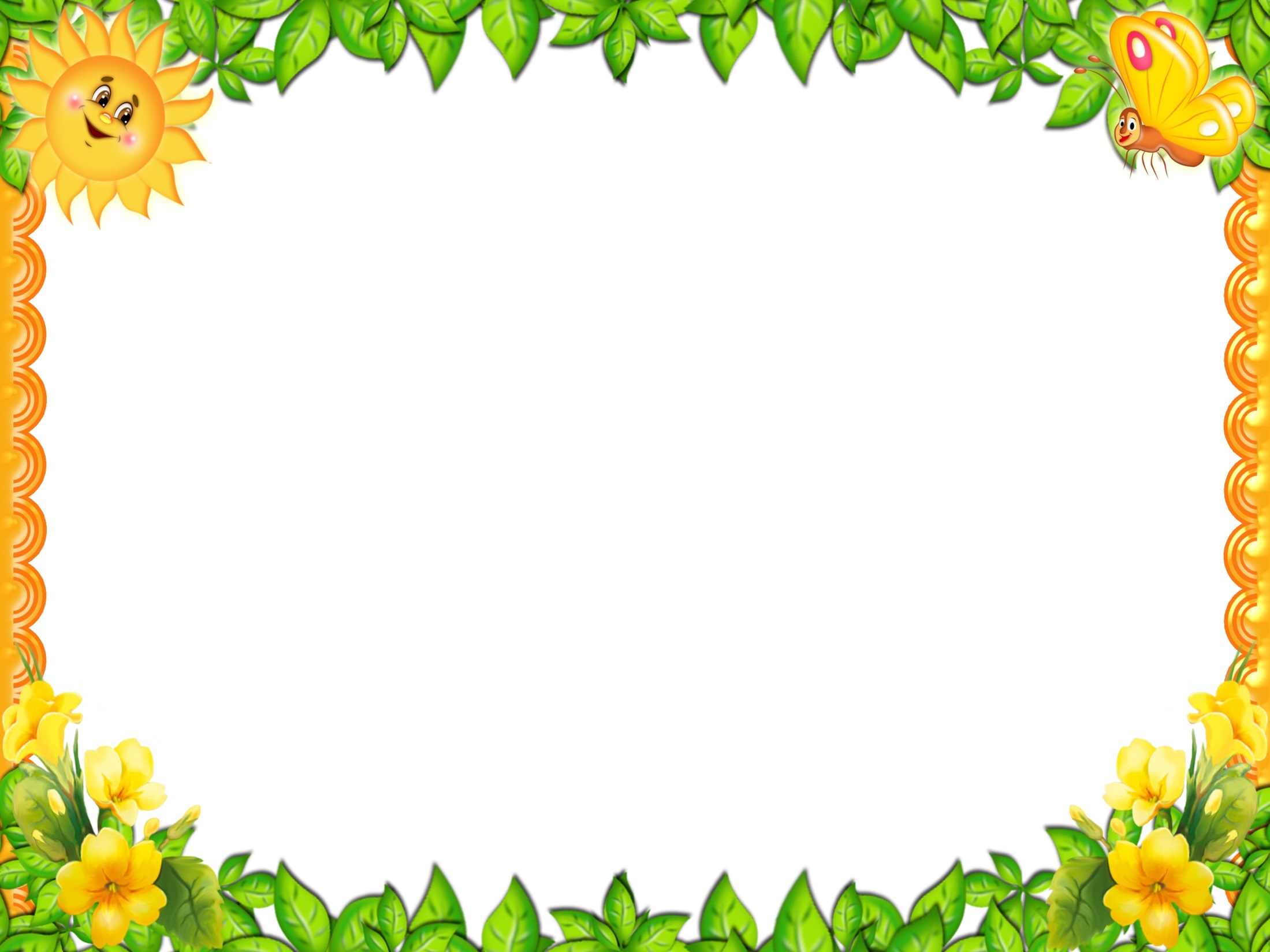 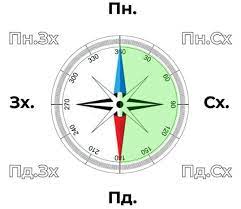 Орієнтування на місцевості — це визначення власного місцеположення відносно сторін горизонту.
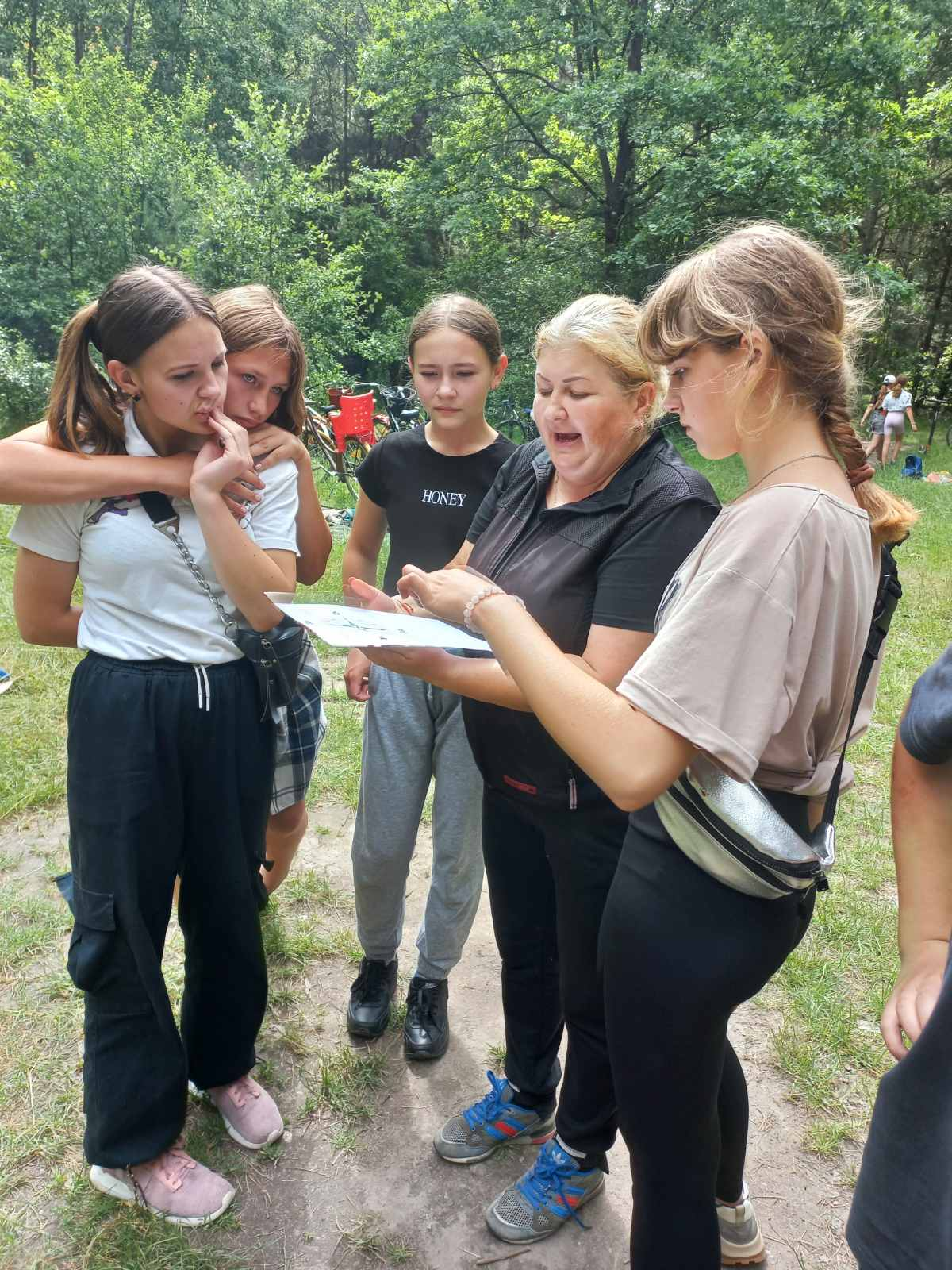 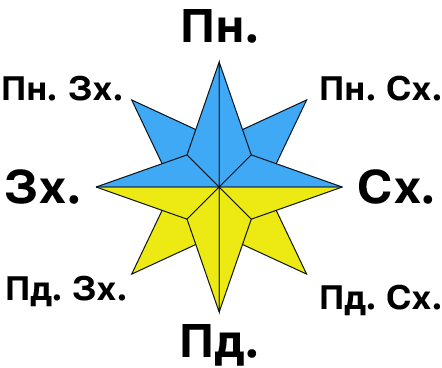 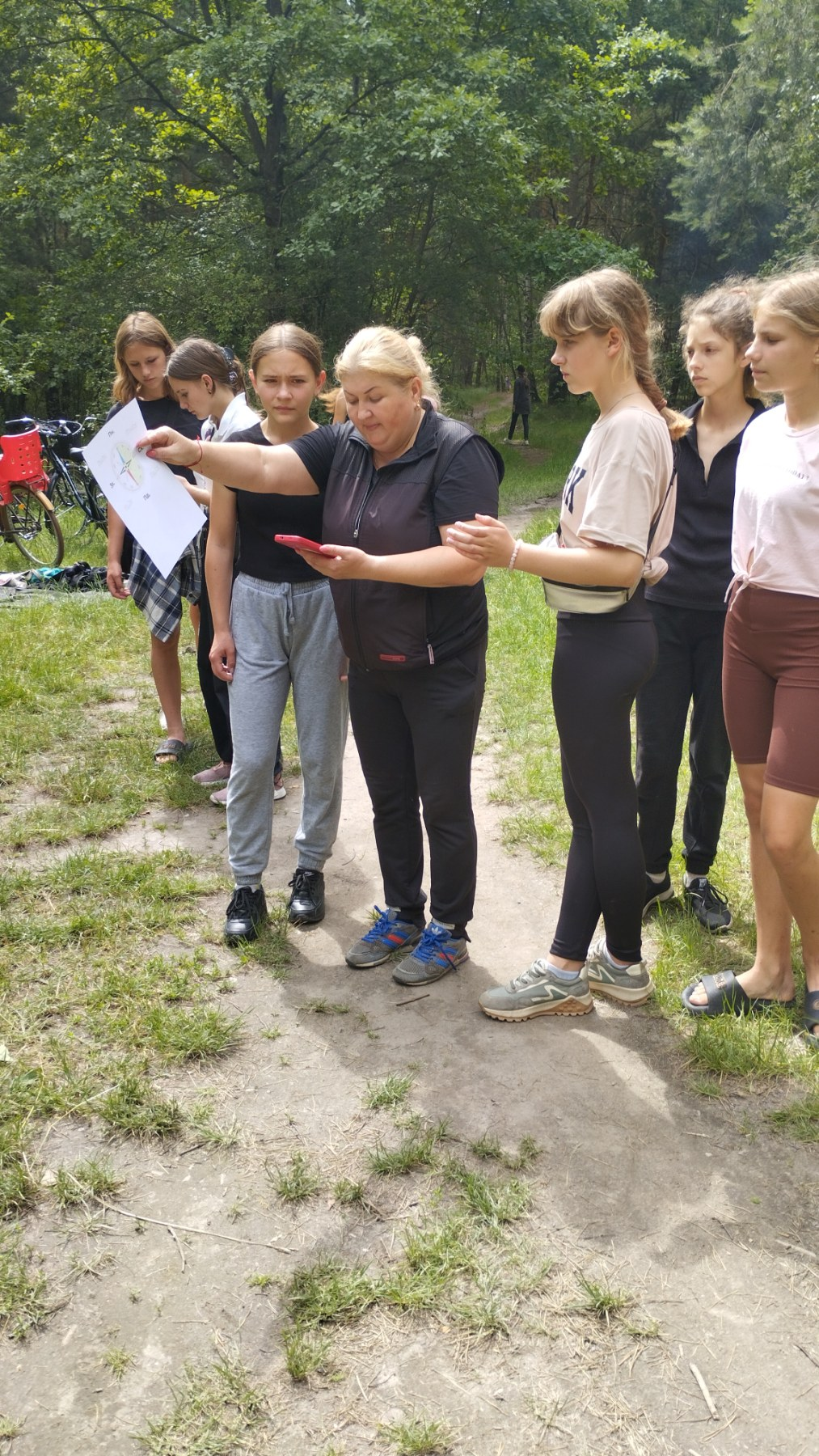 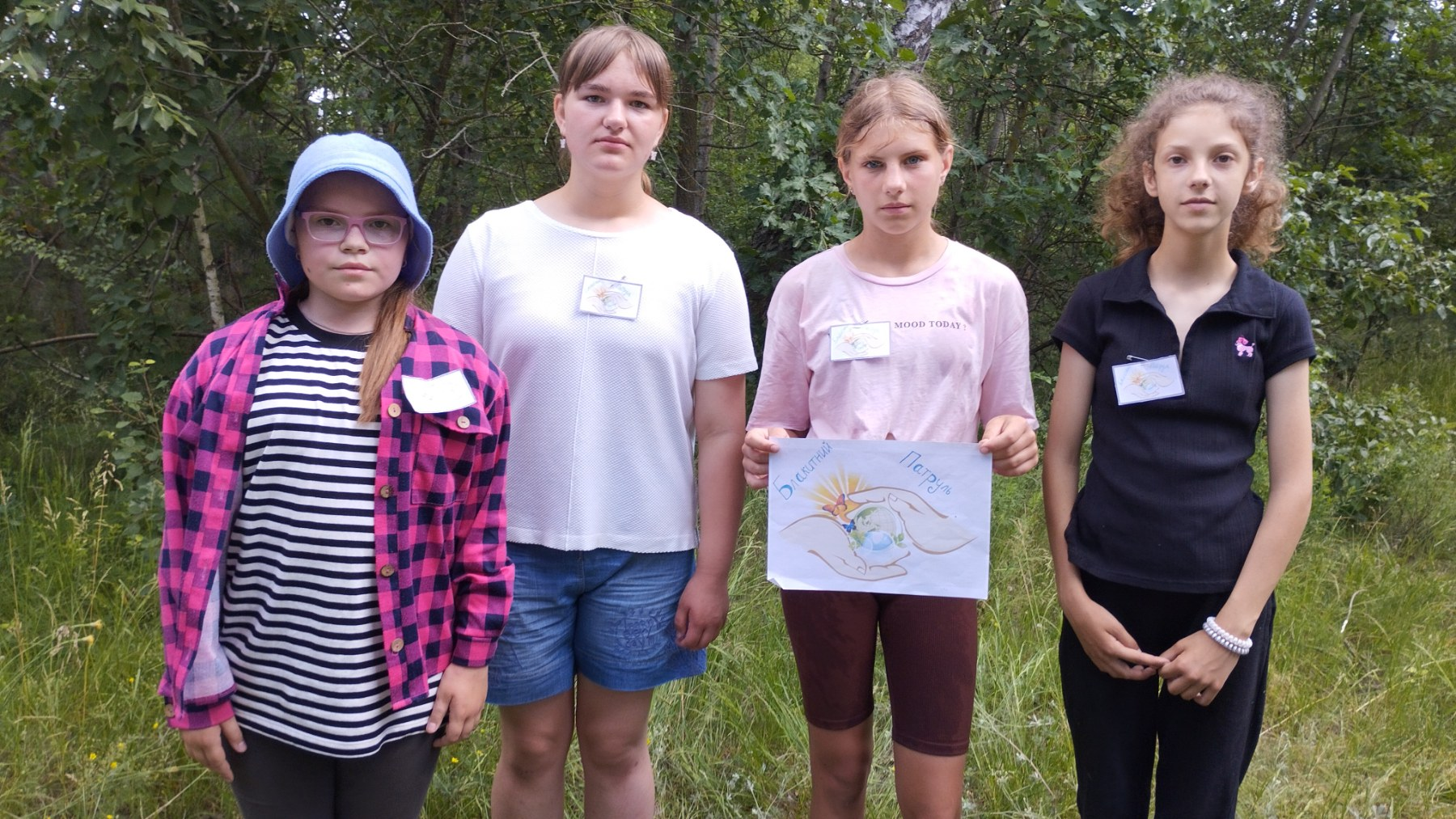 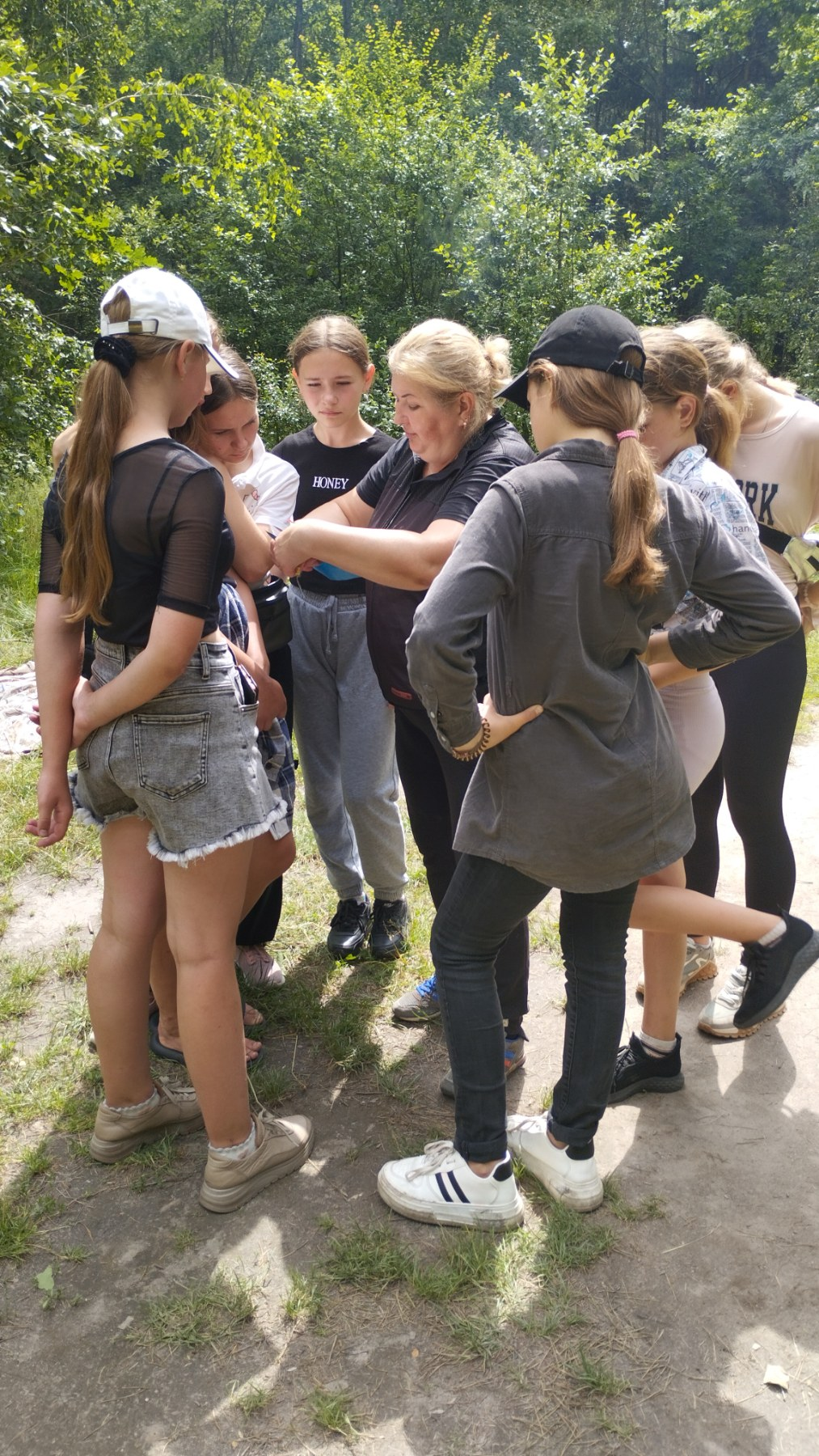 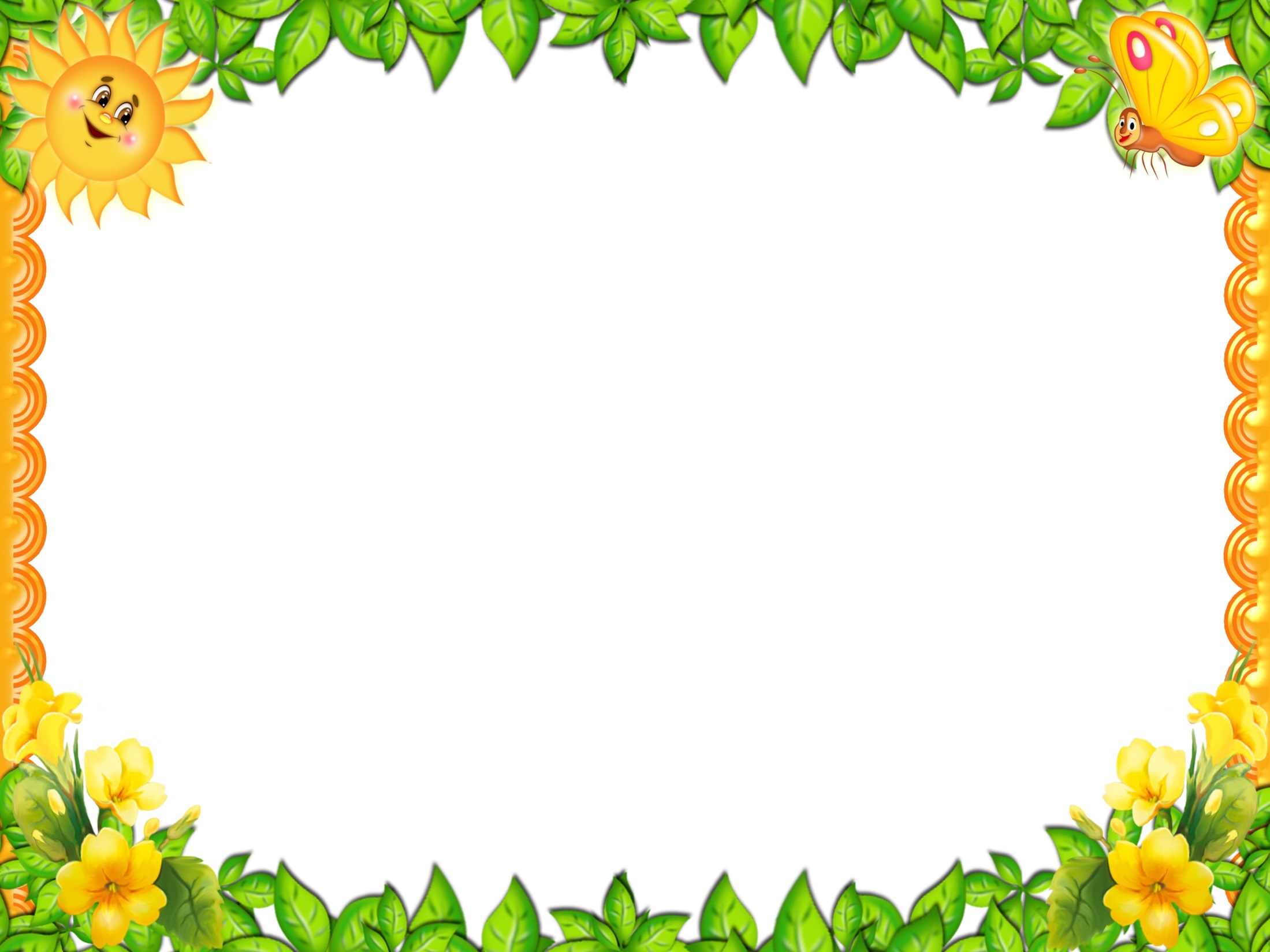 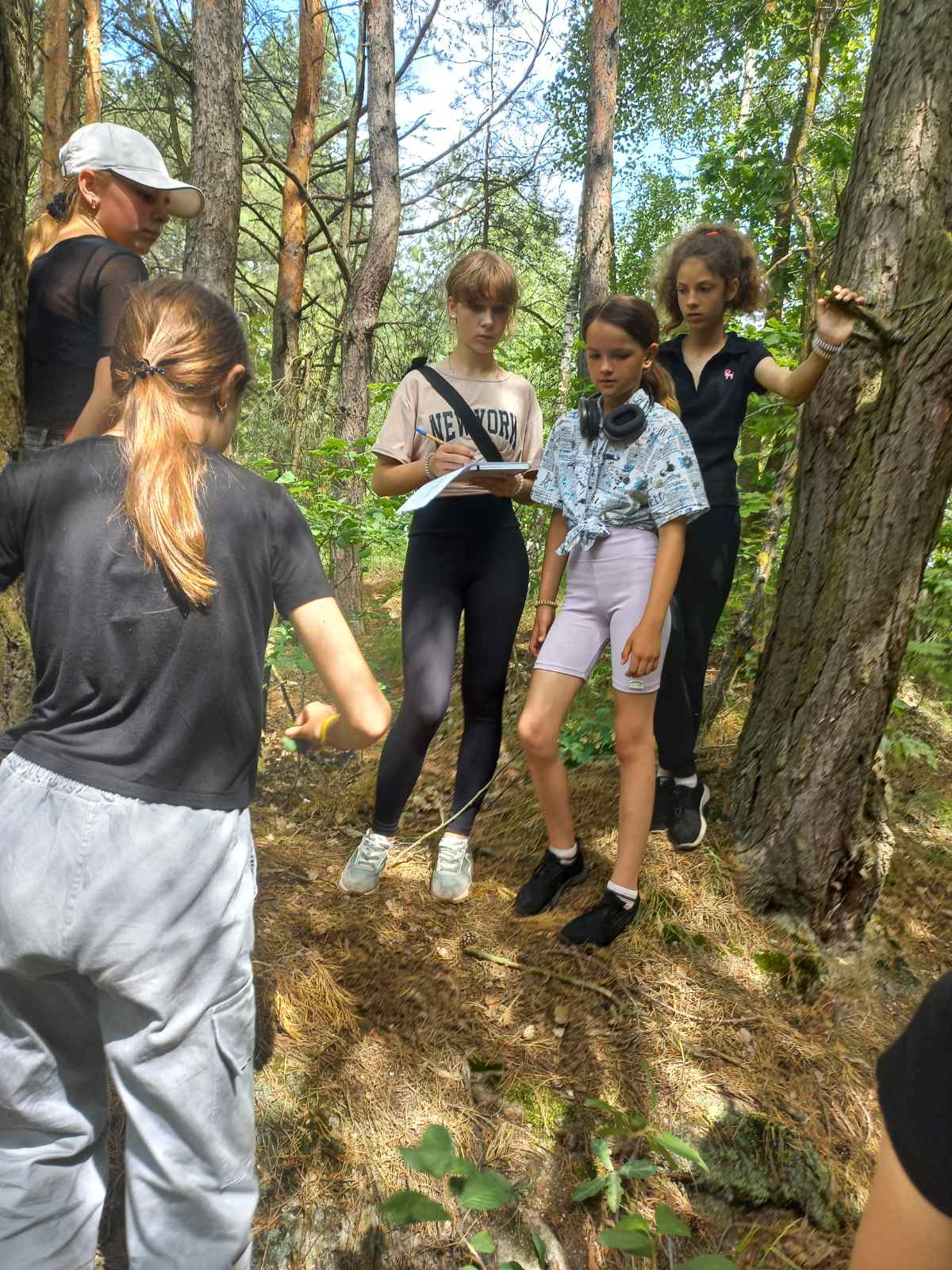 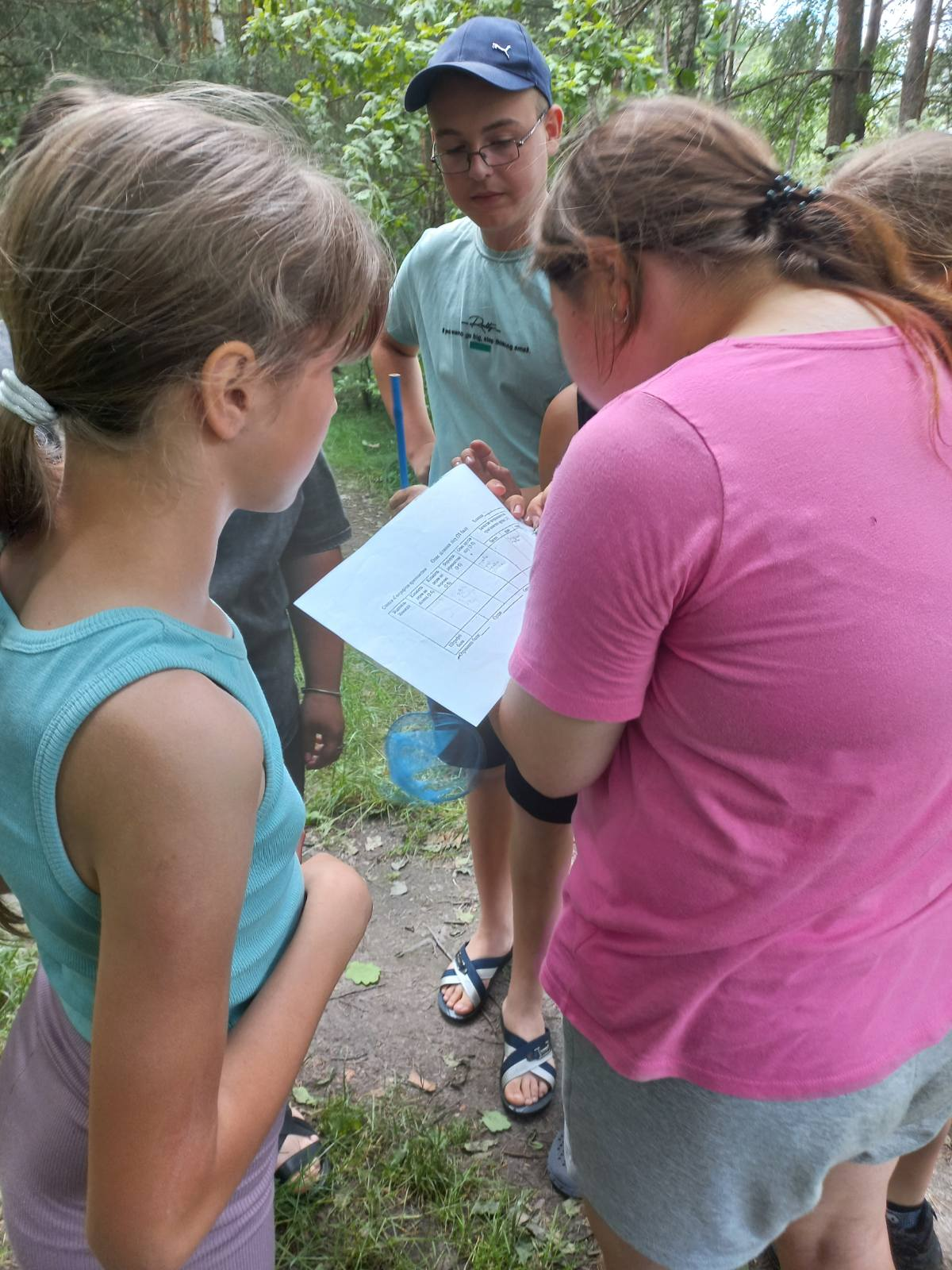 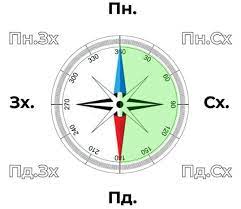 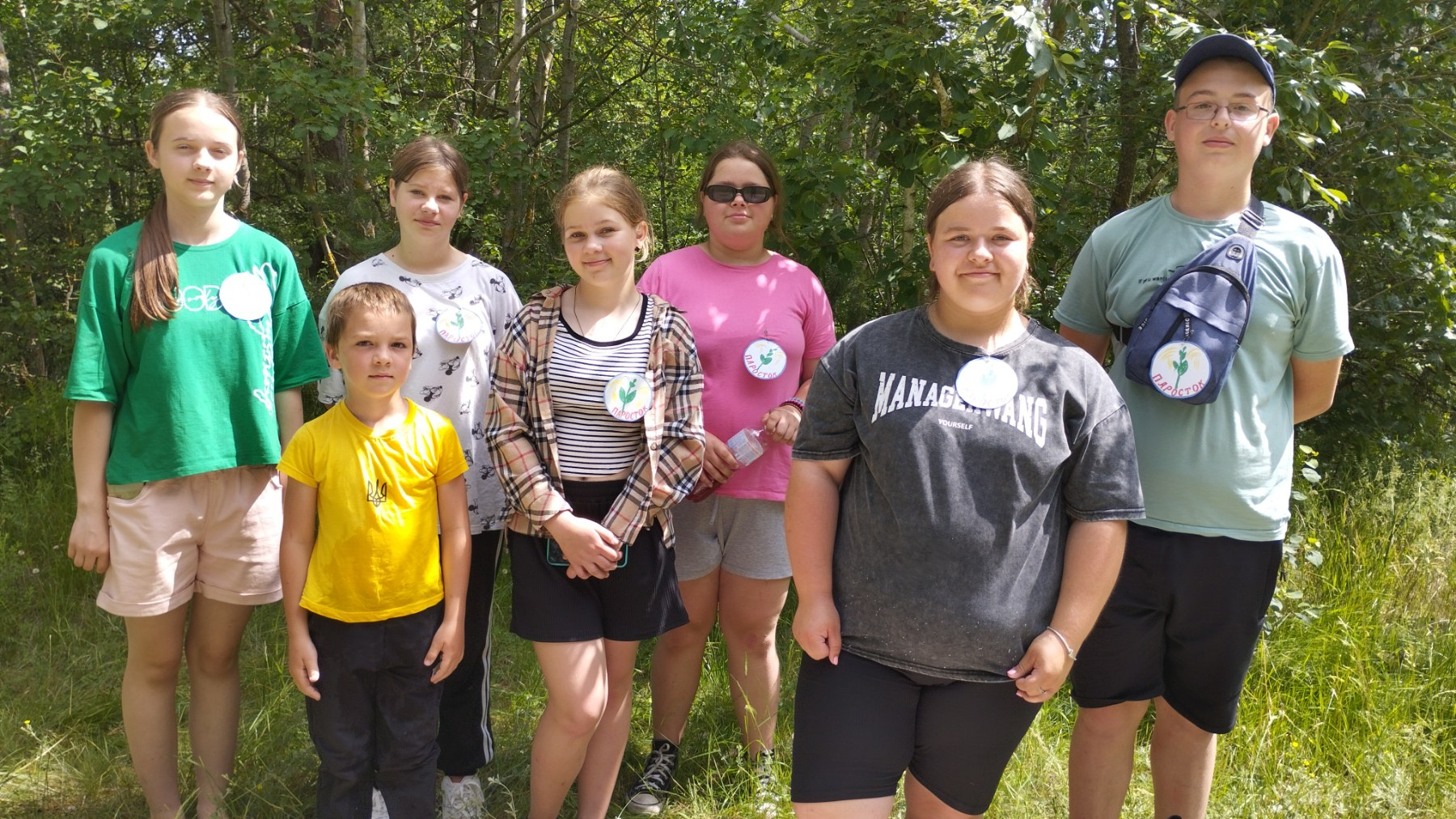 Діти гарно впоралися із завданням визначення азимуту сіл: Котівка, Крилівка та Червоне.Робили опис ділянки лісу.
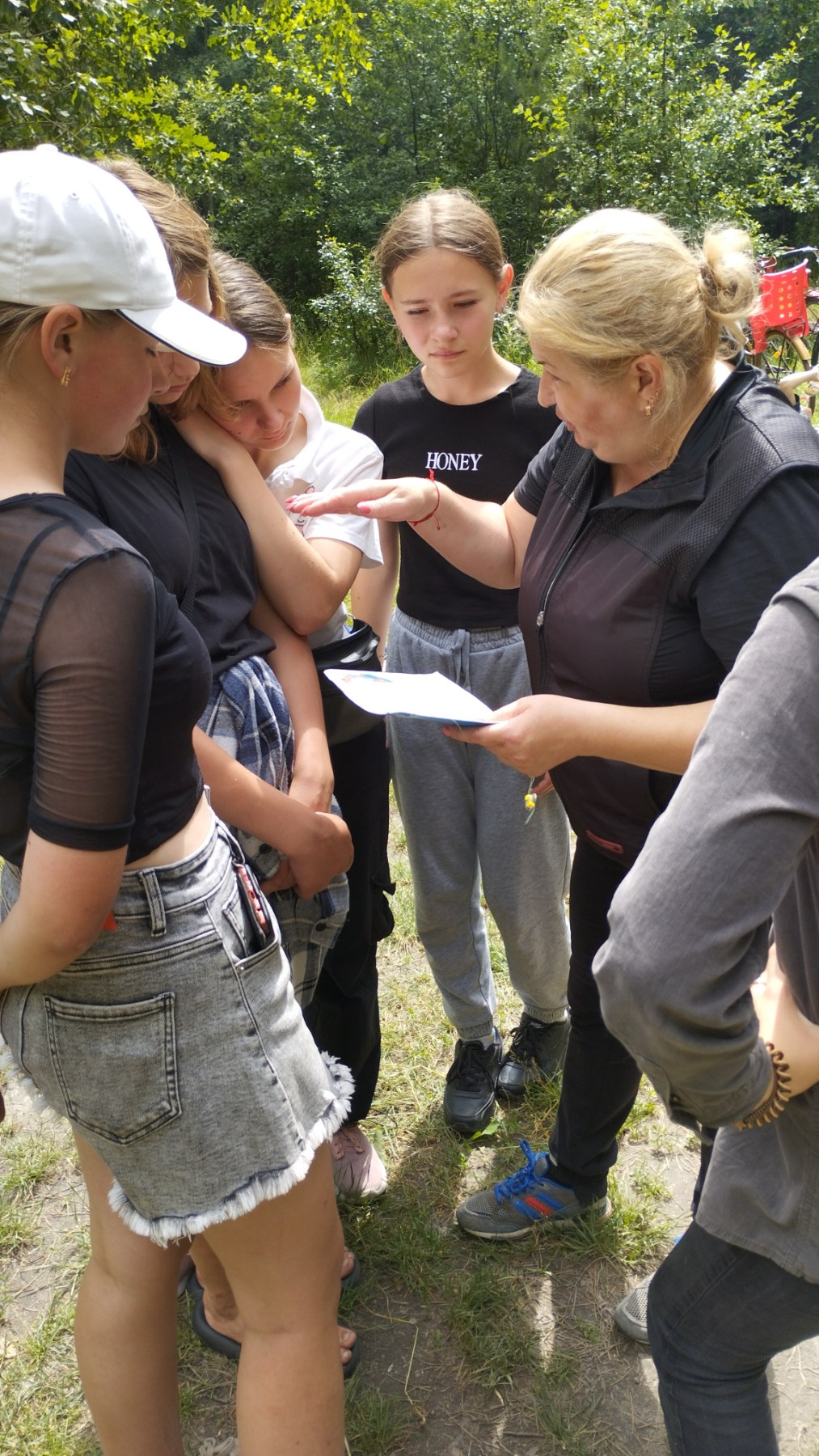 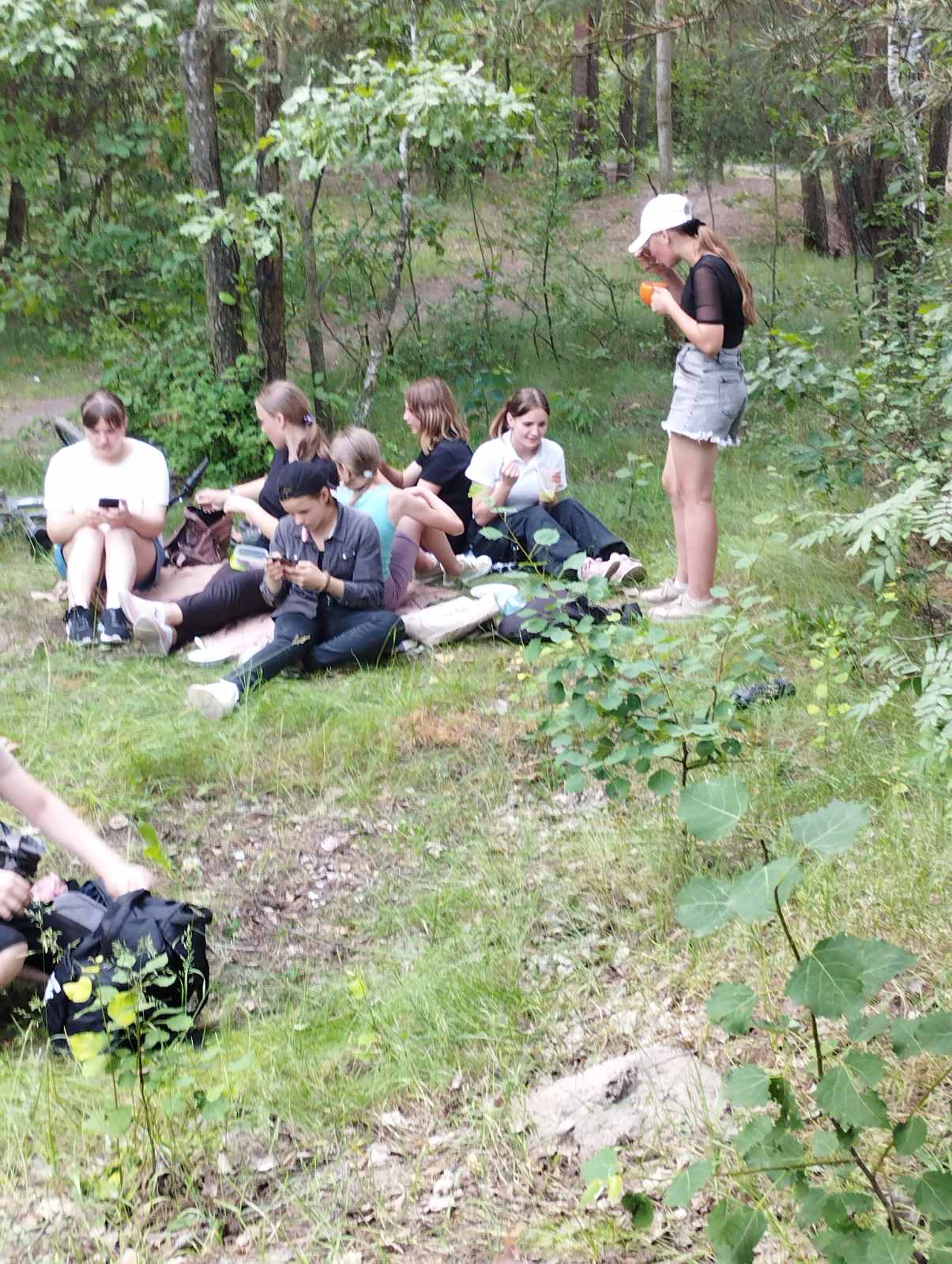 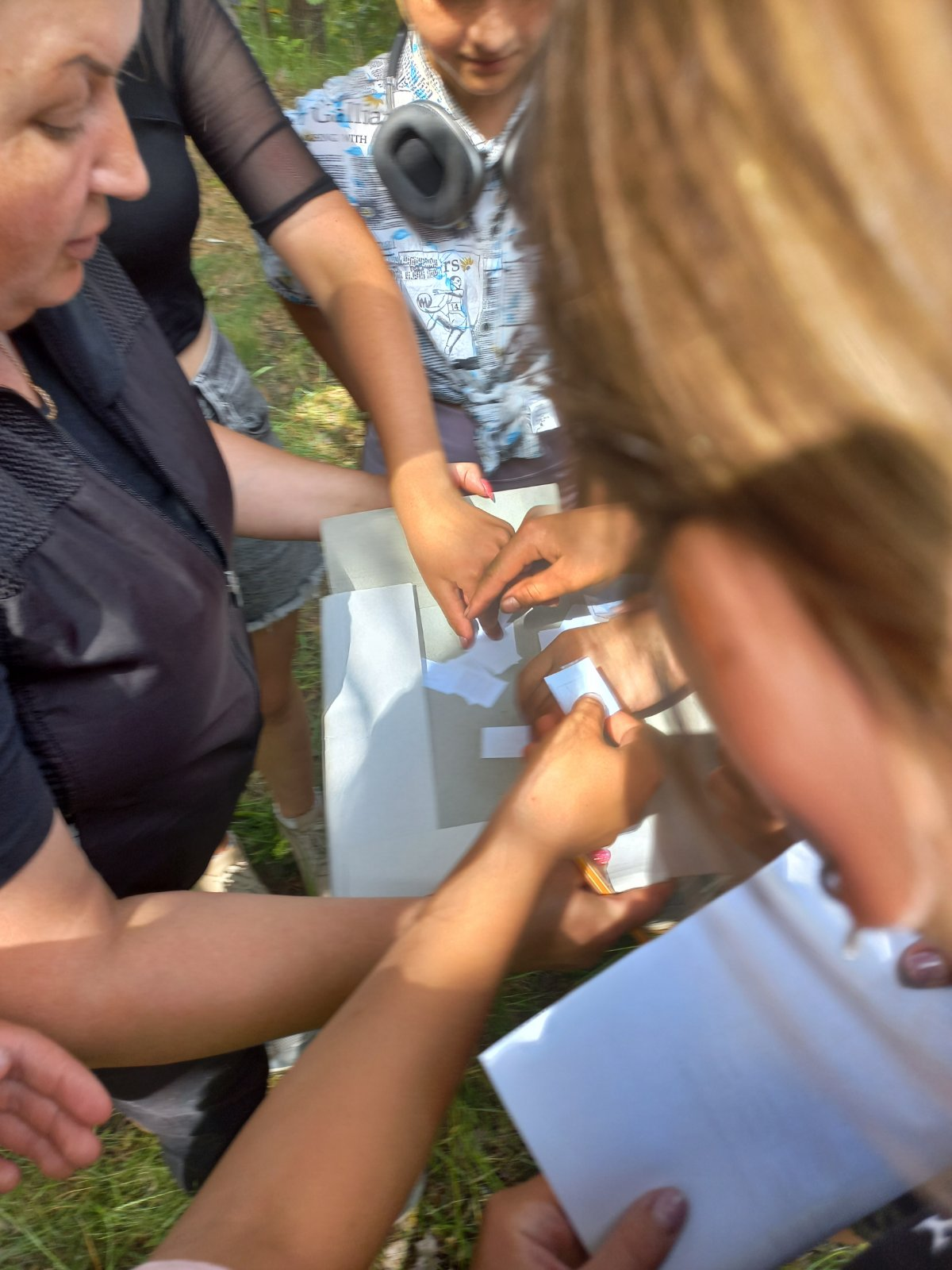 Гарний відпочинок у лісі у поєднанні із цікавими завданнями різних природничих наук закінчився смакуванням рибно-грибної юшки на природі.
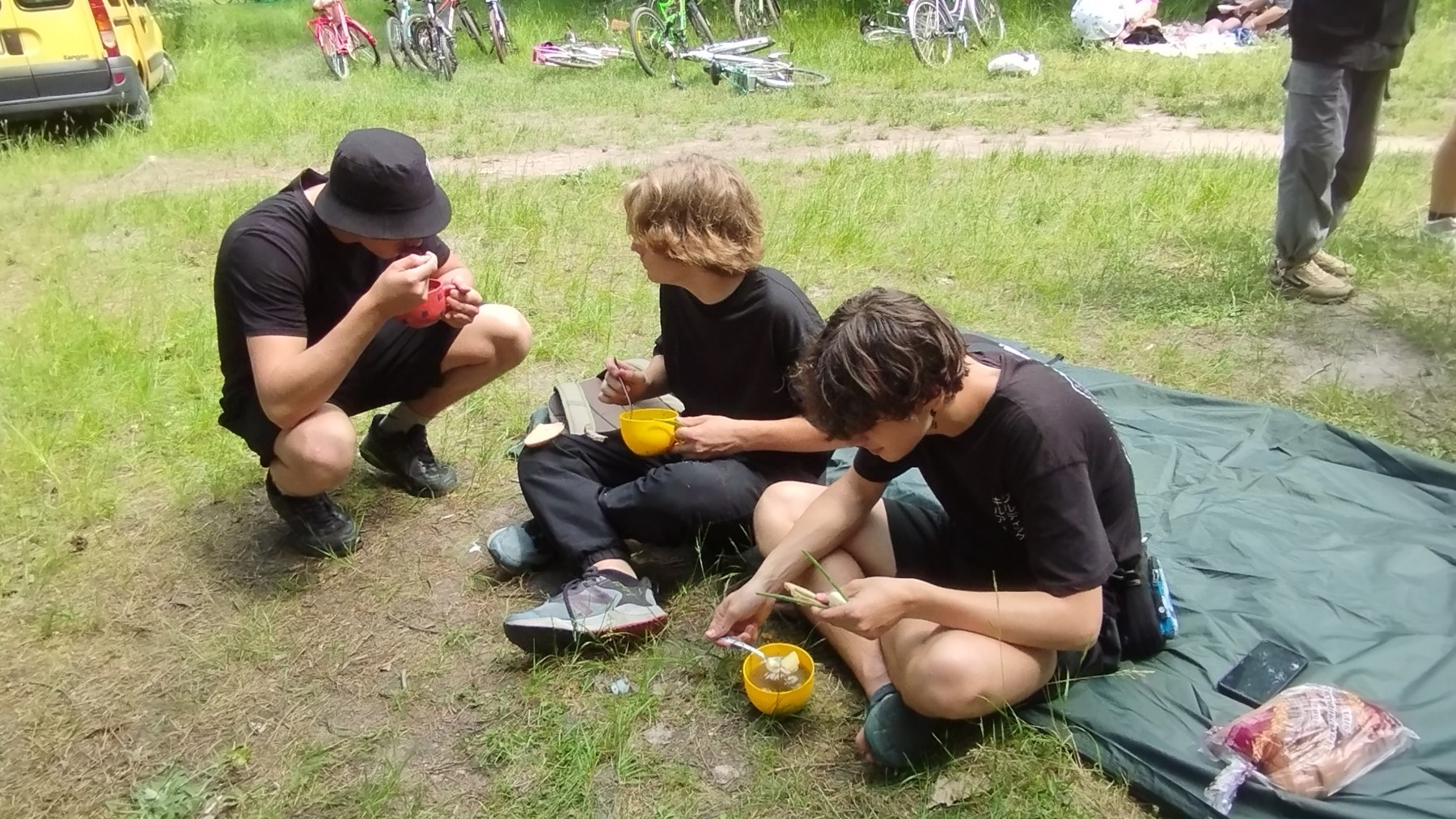 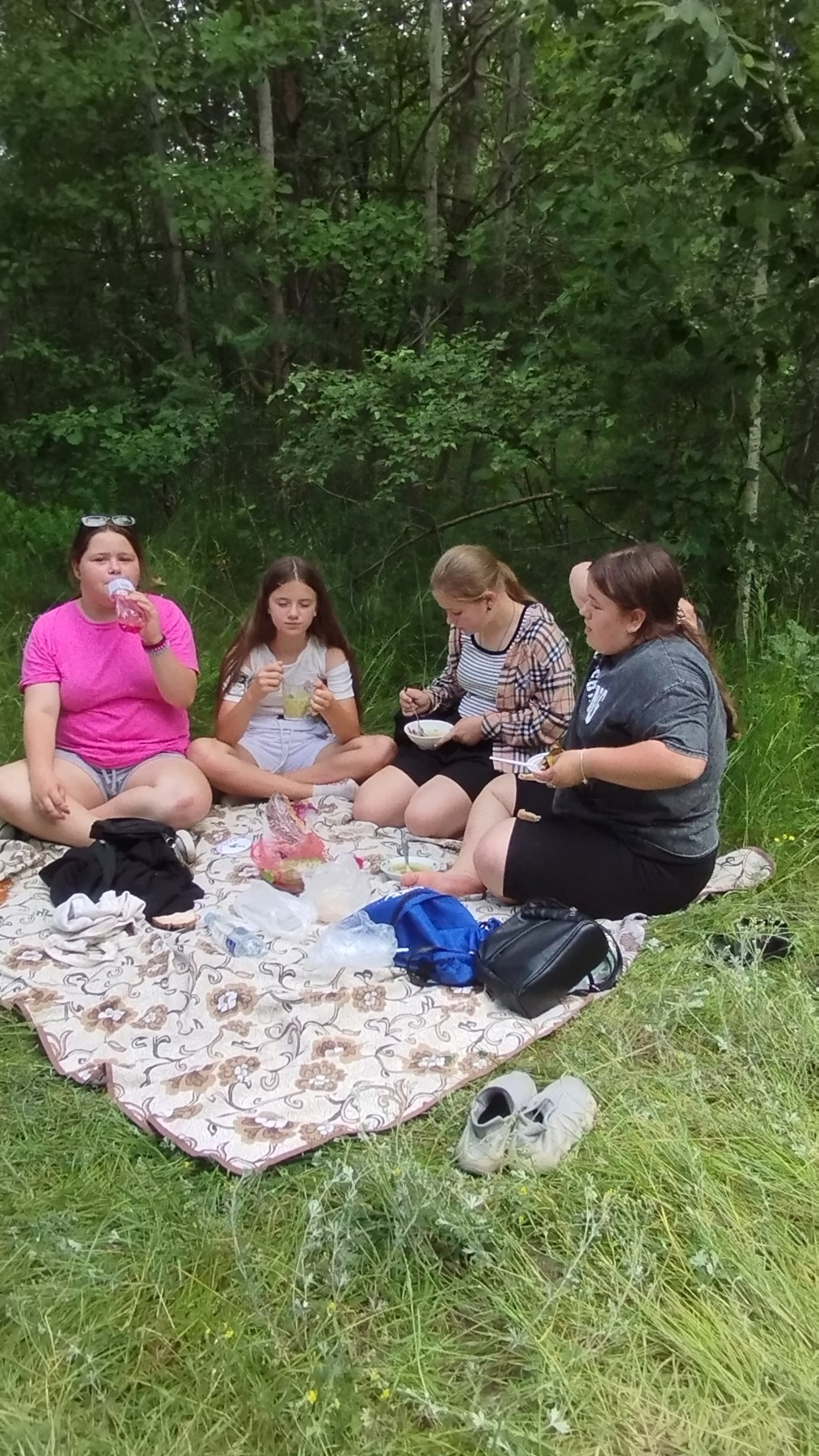 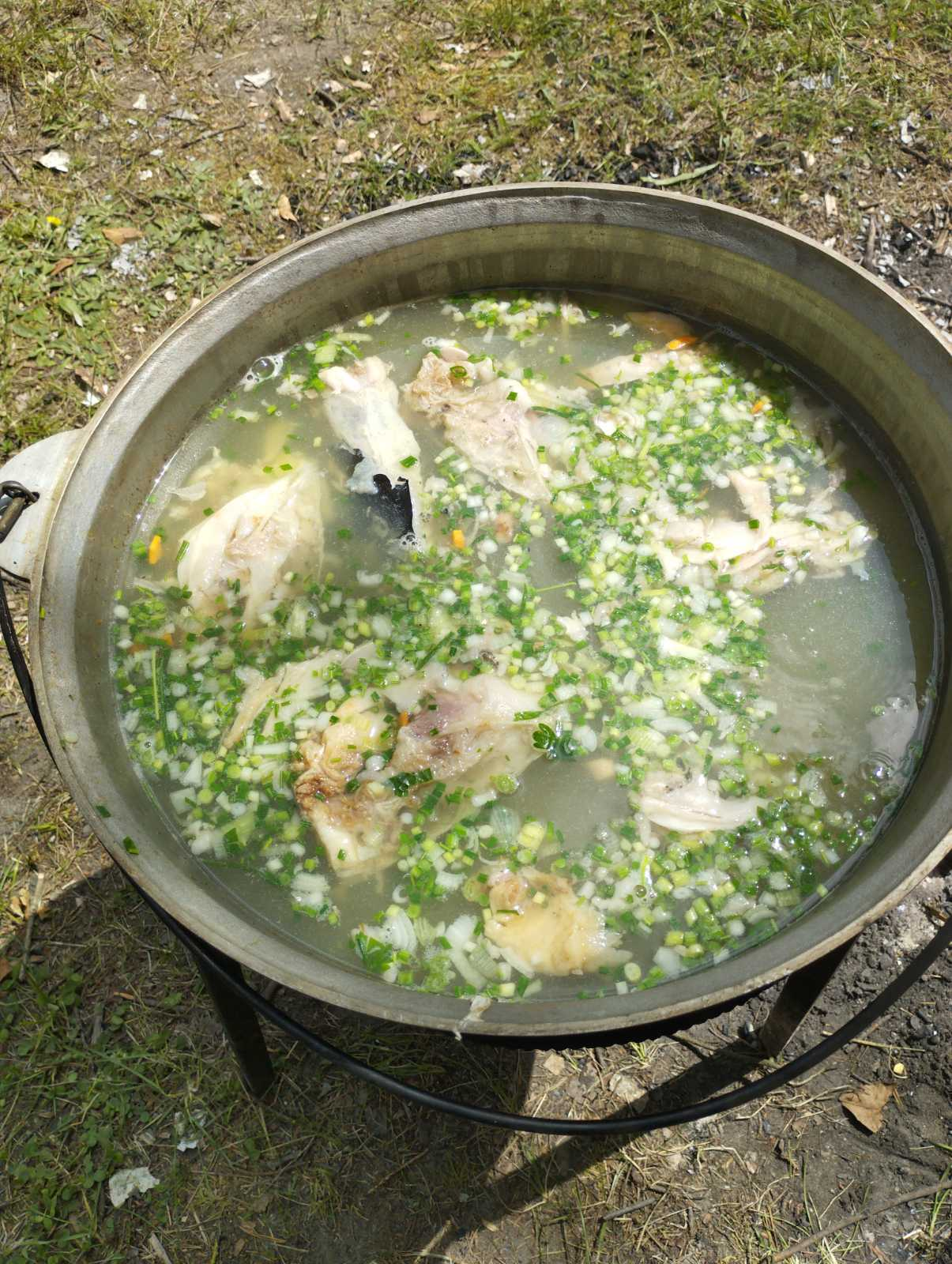 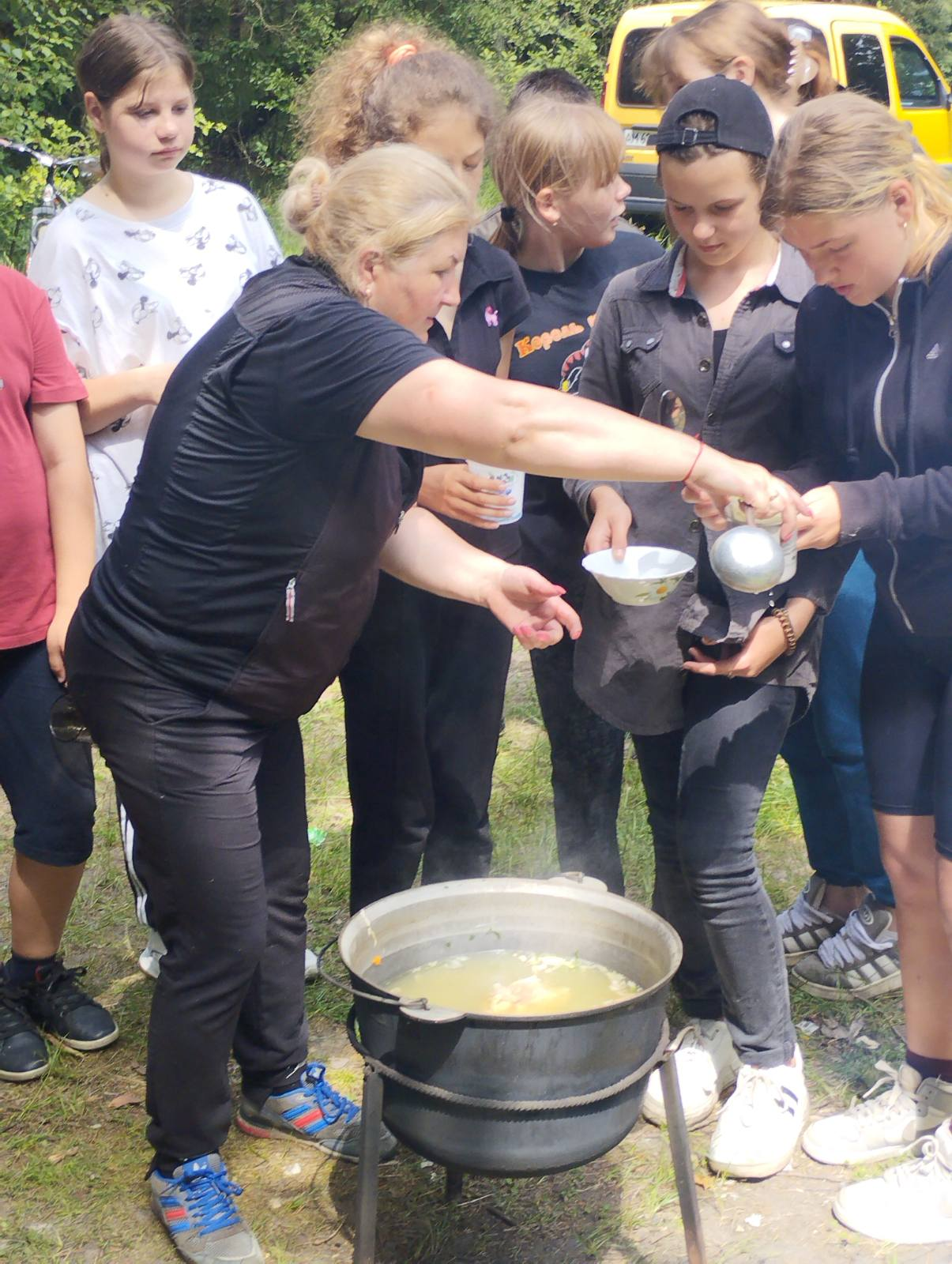 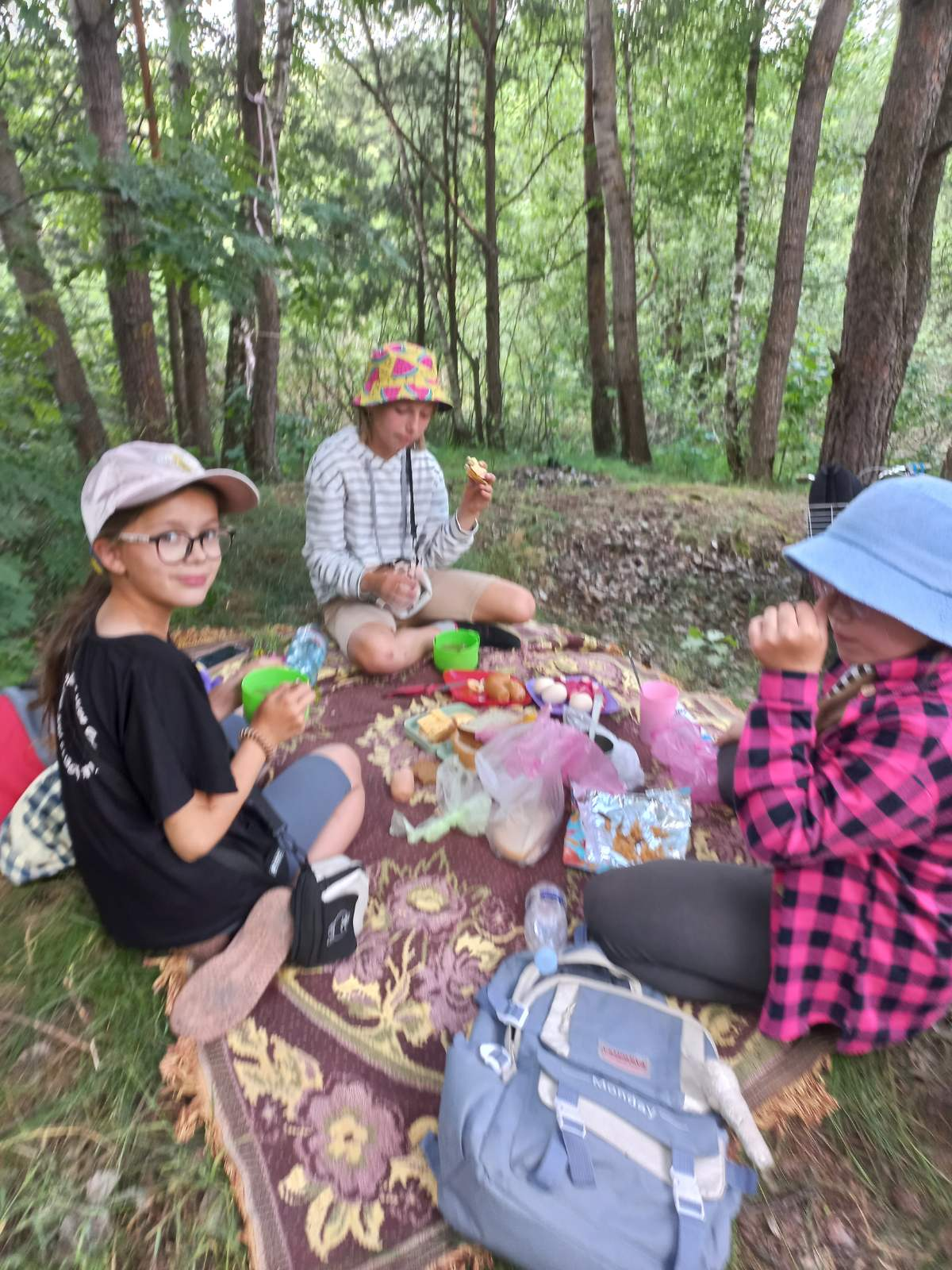 Діти природничого табору не забули про « День довкілля» та гідно відзначили його прибираючи територію місцевого парку, дбаючи про благоустрій рідного селища.
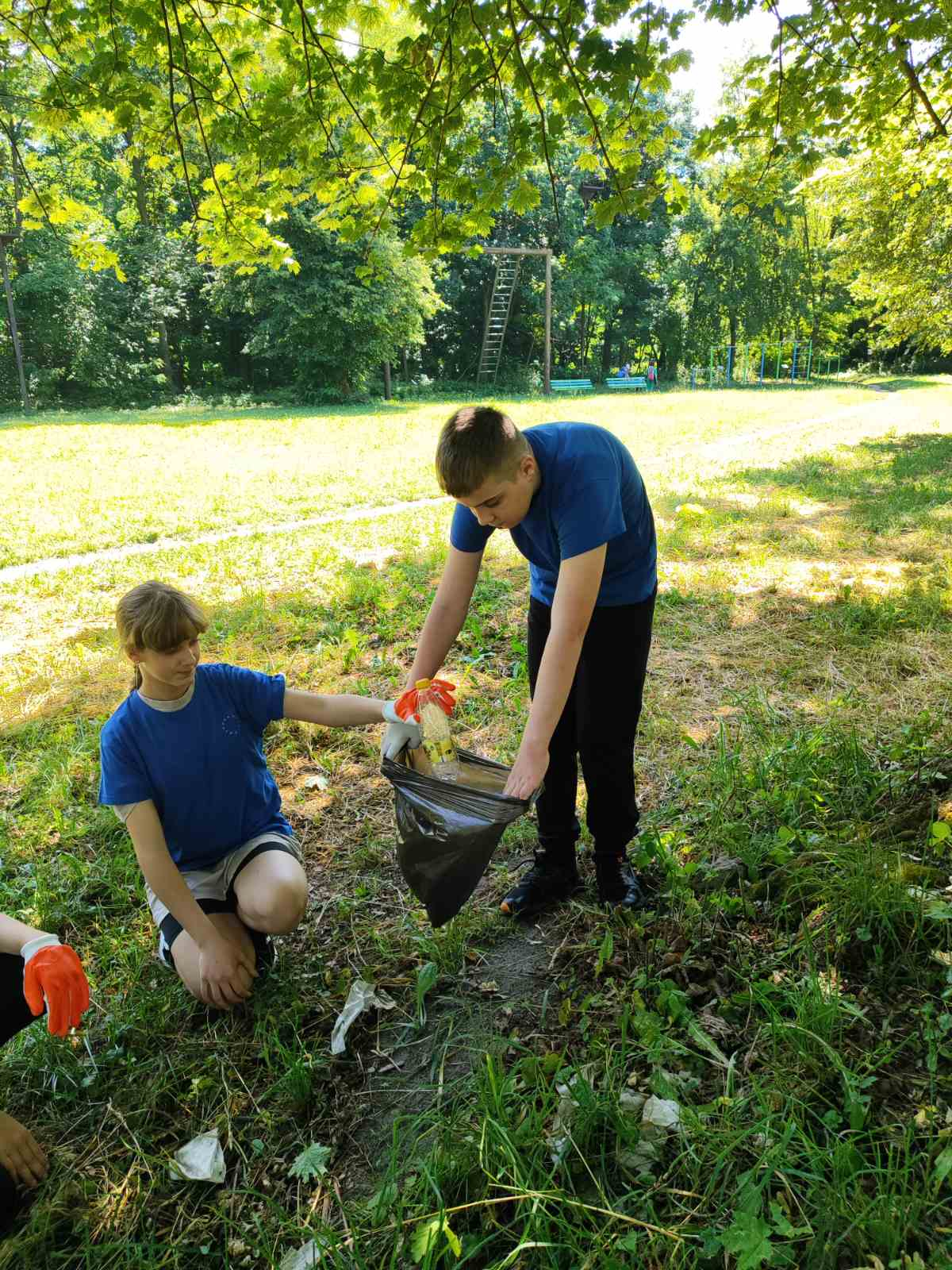 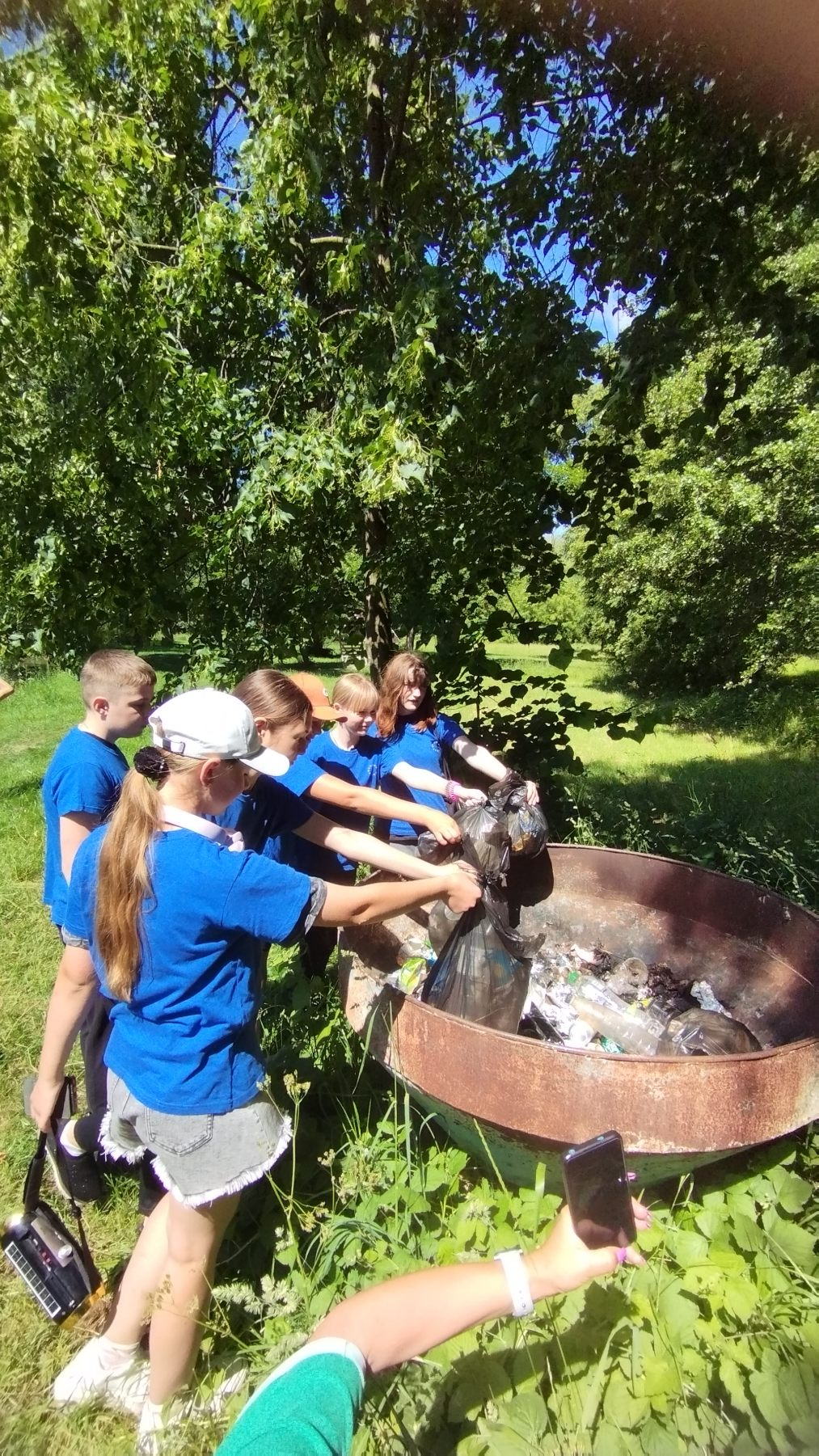 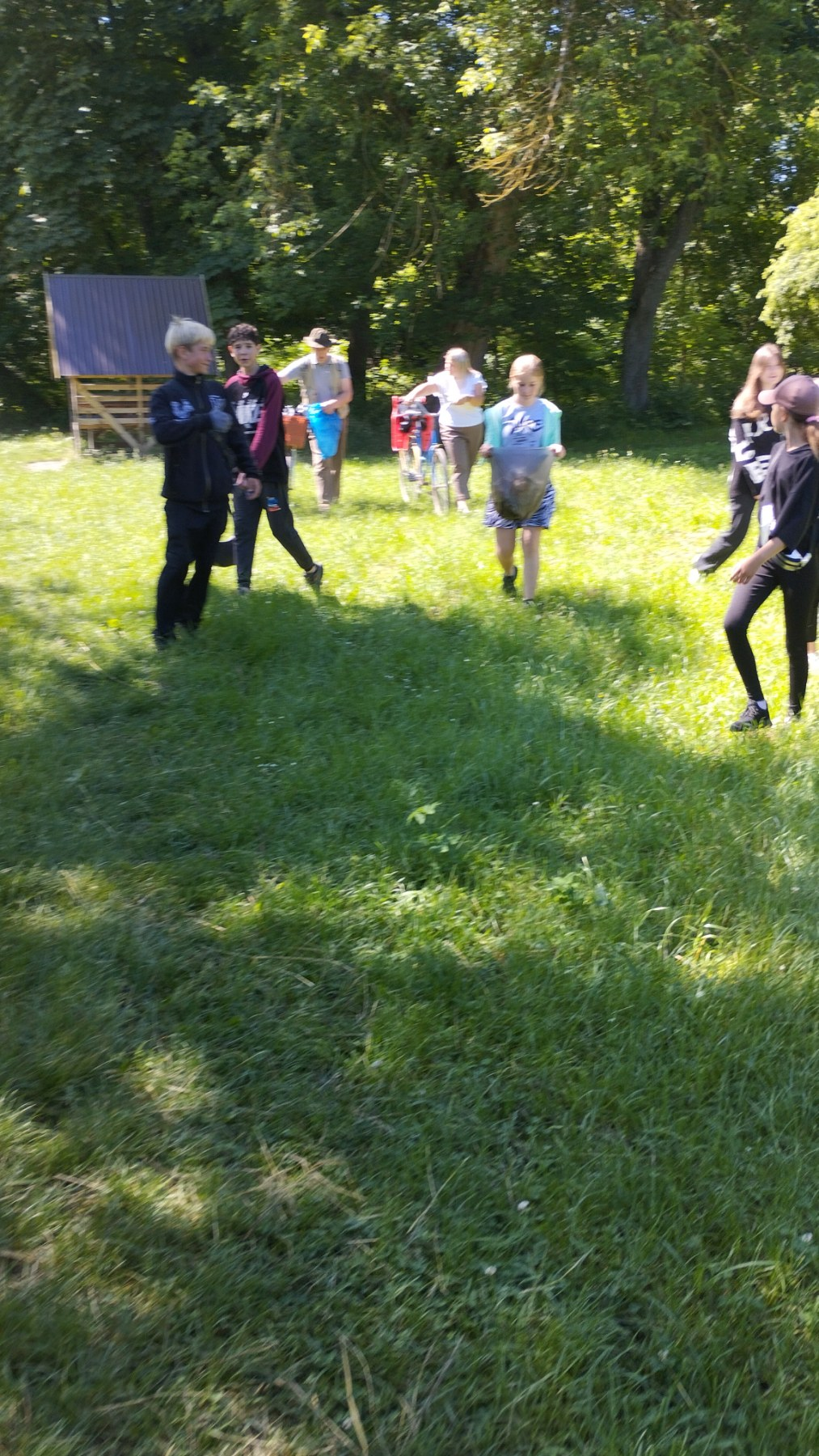 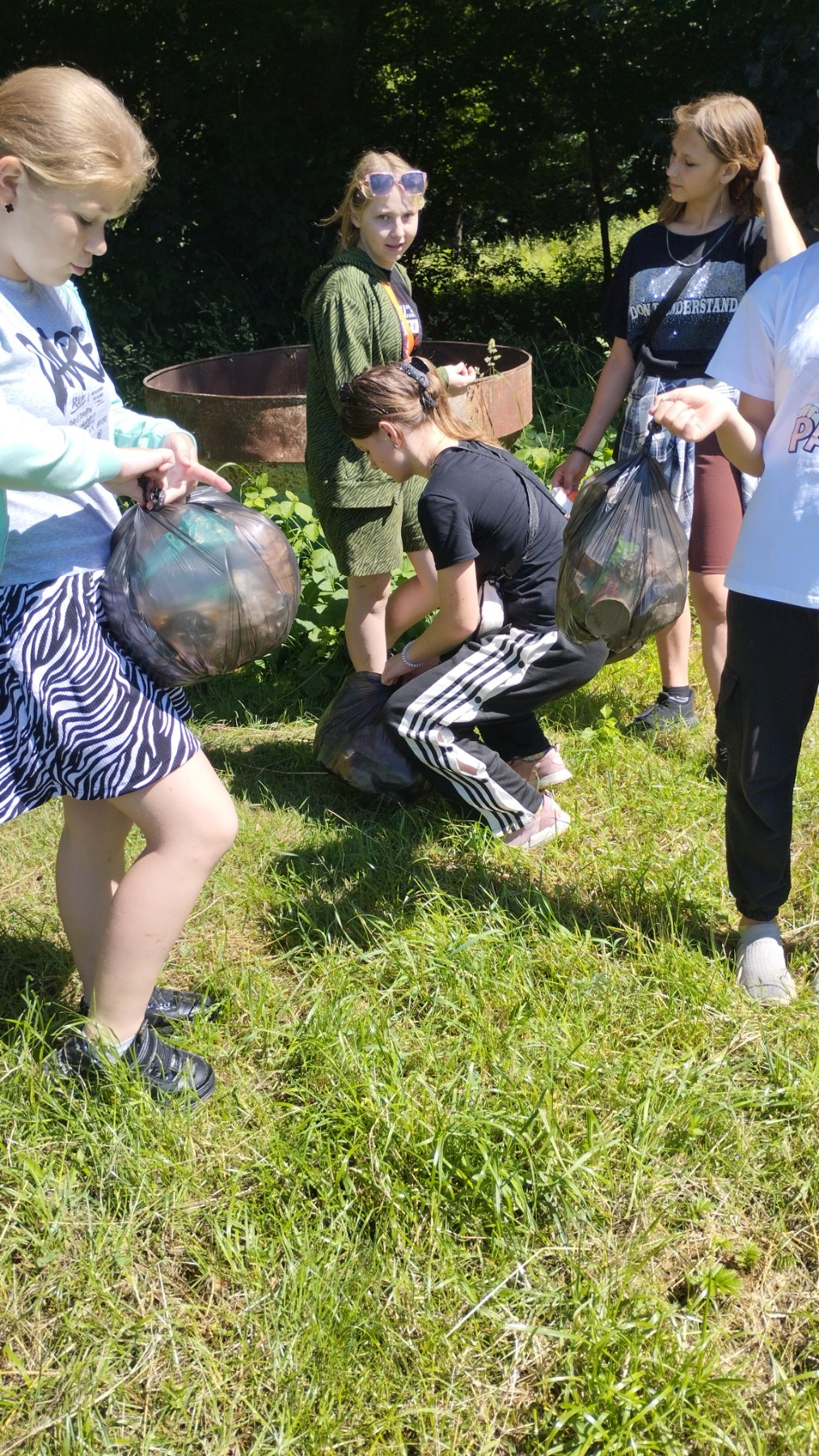 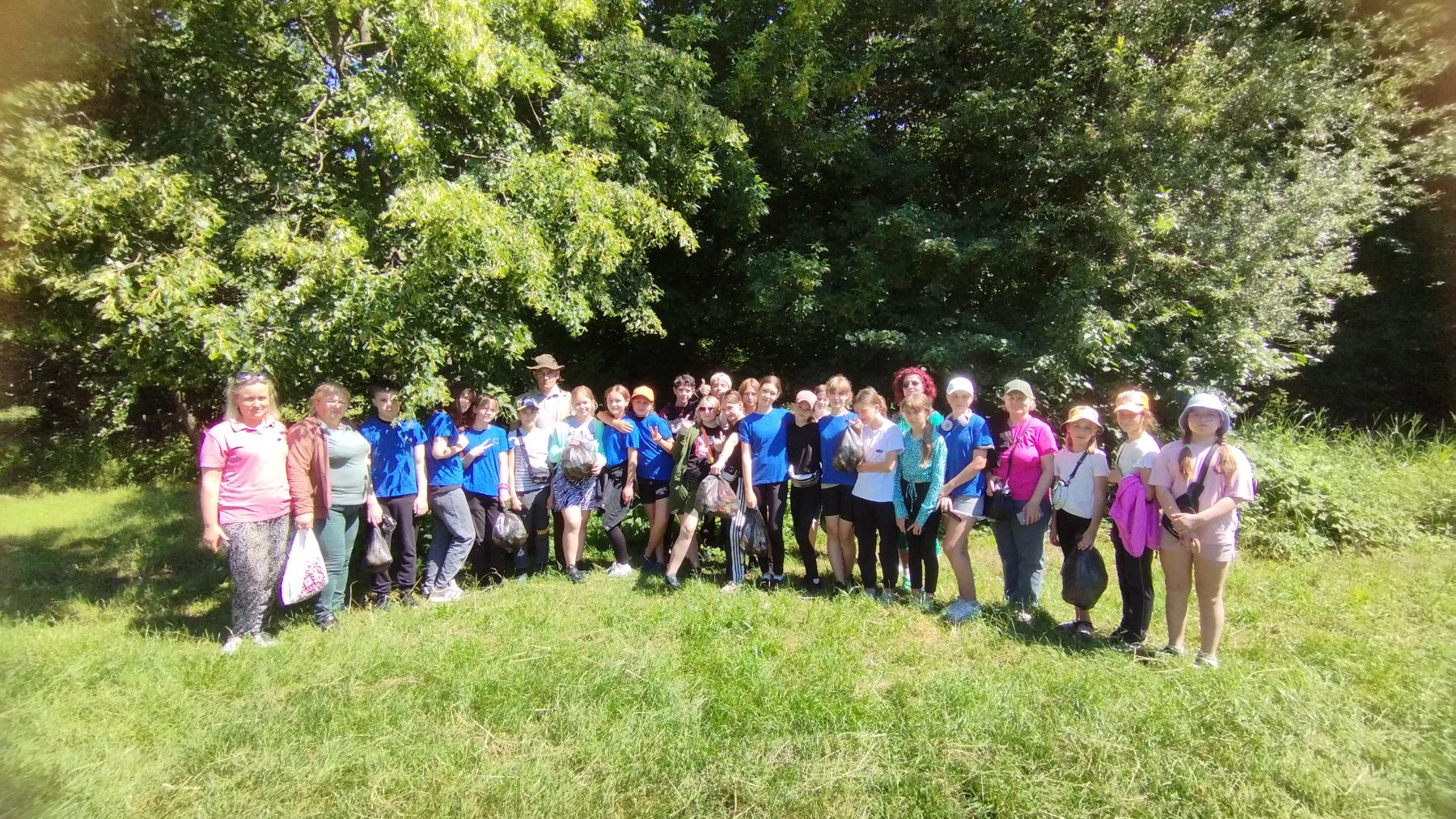 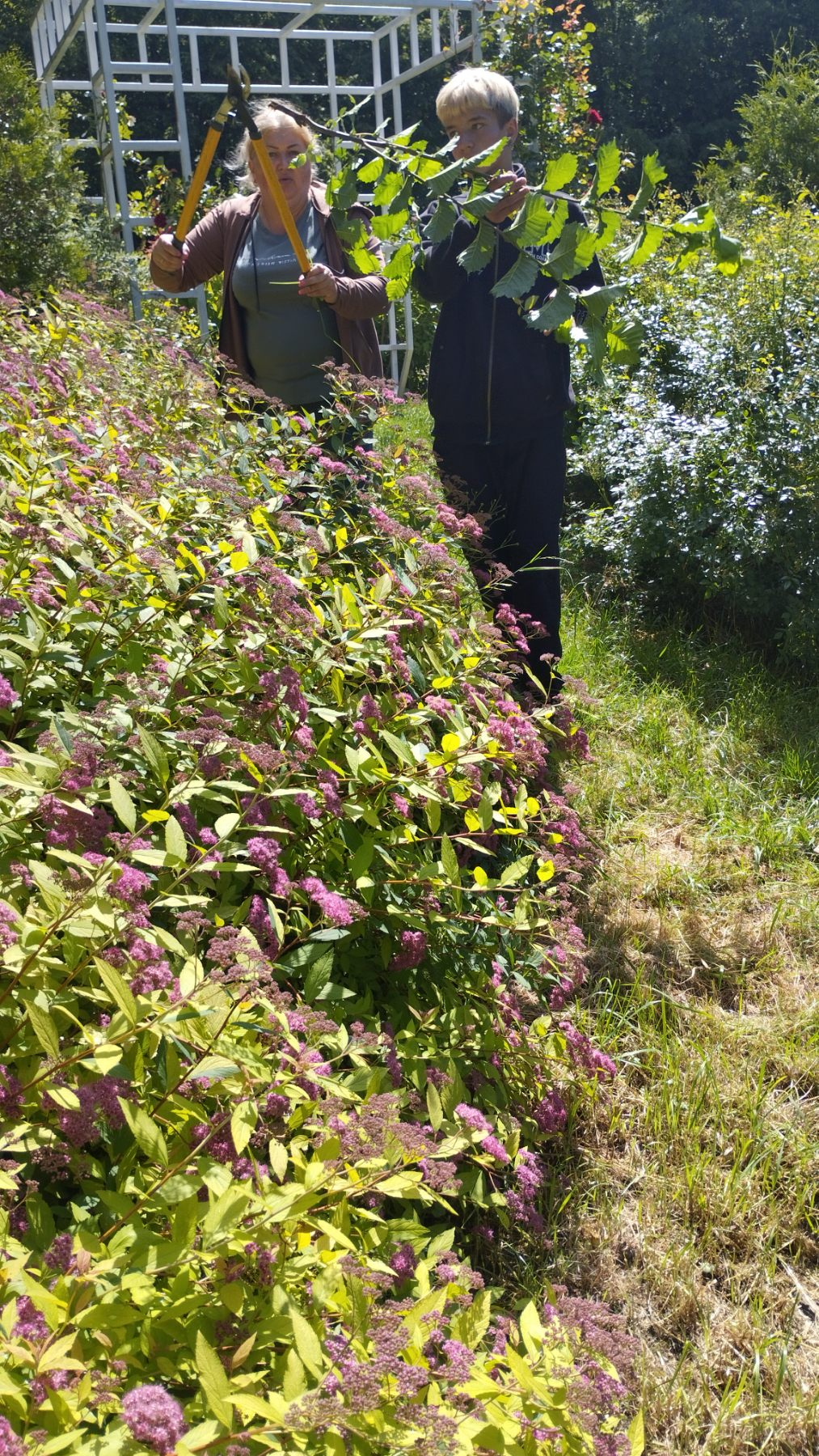 Щоб закріпити знання з безпеки життєдіяльності, а саме з пожежної безпеки ми відвідали і залюбки провели практичне заняття у пожежній частині.
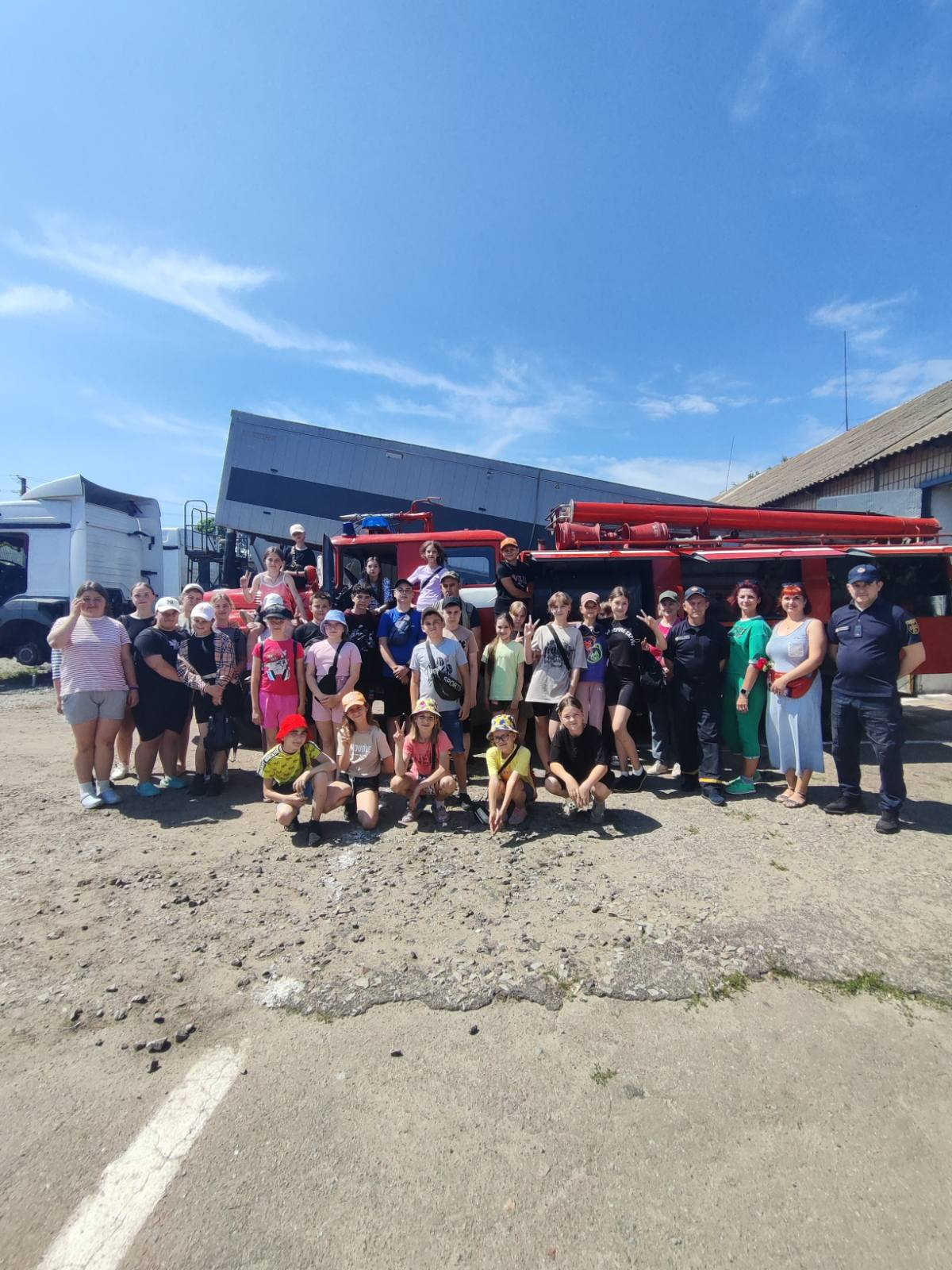 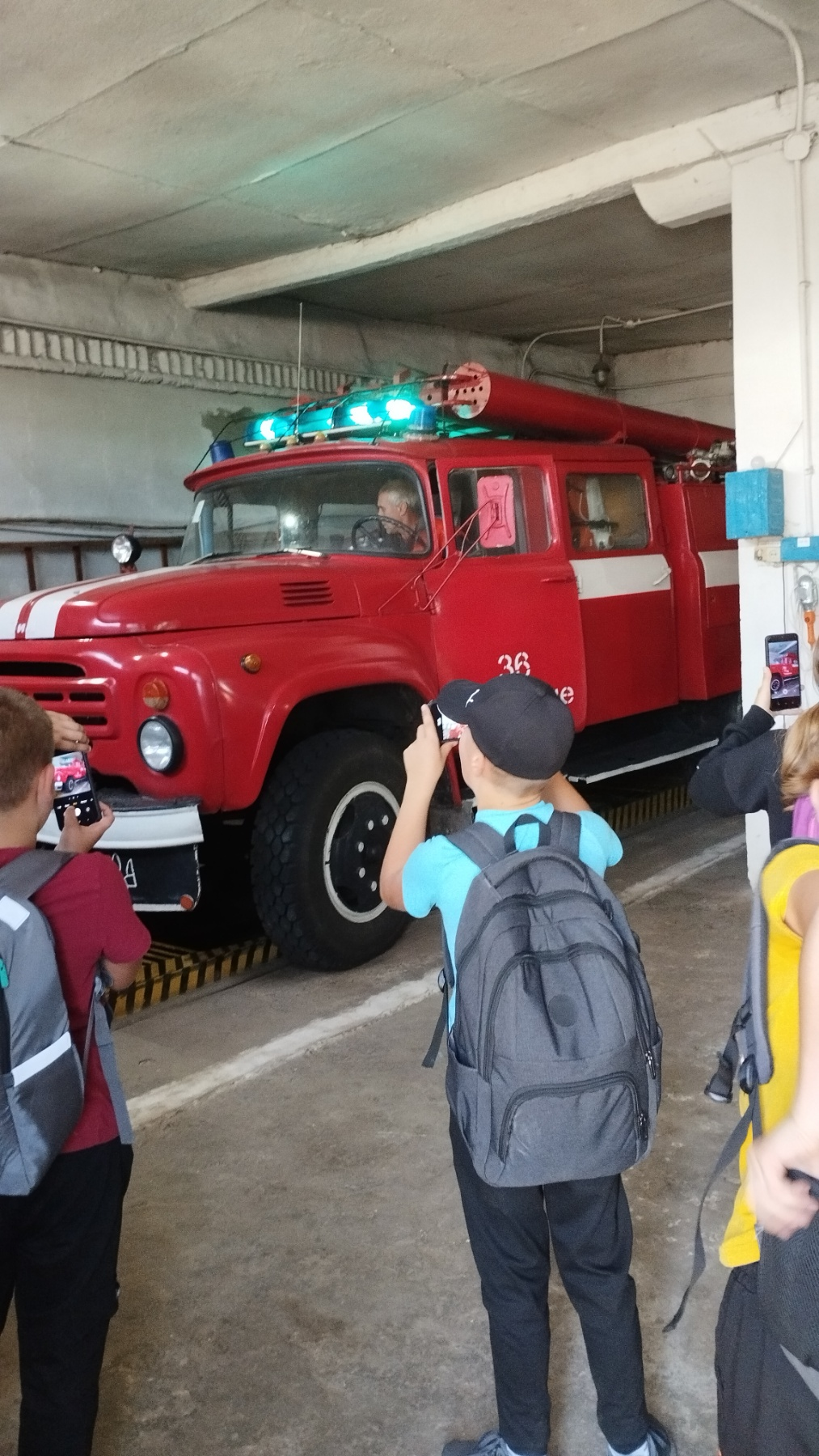 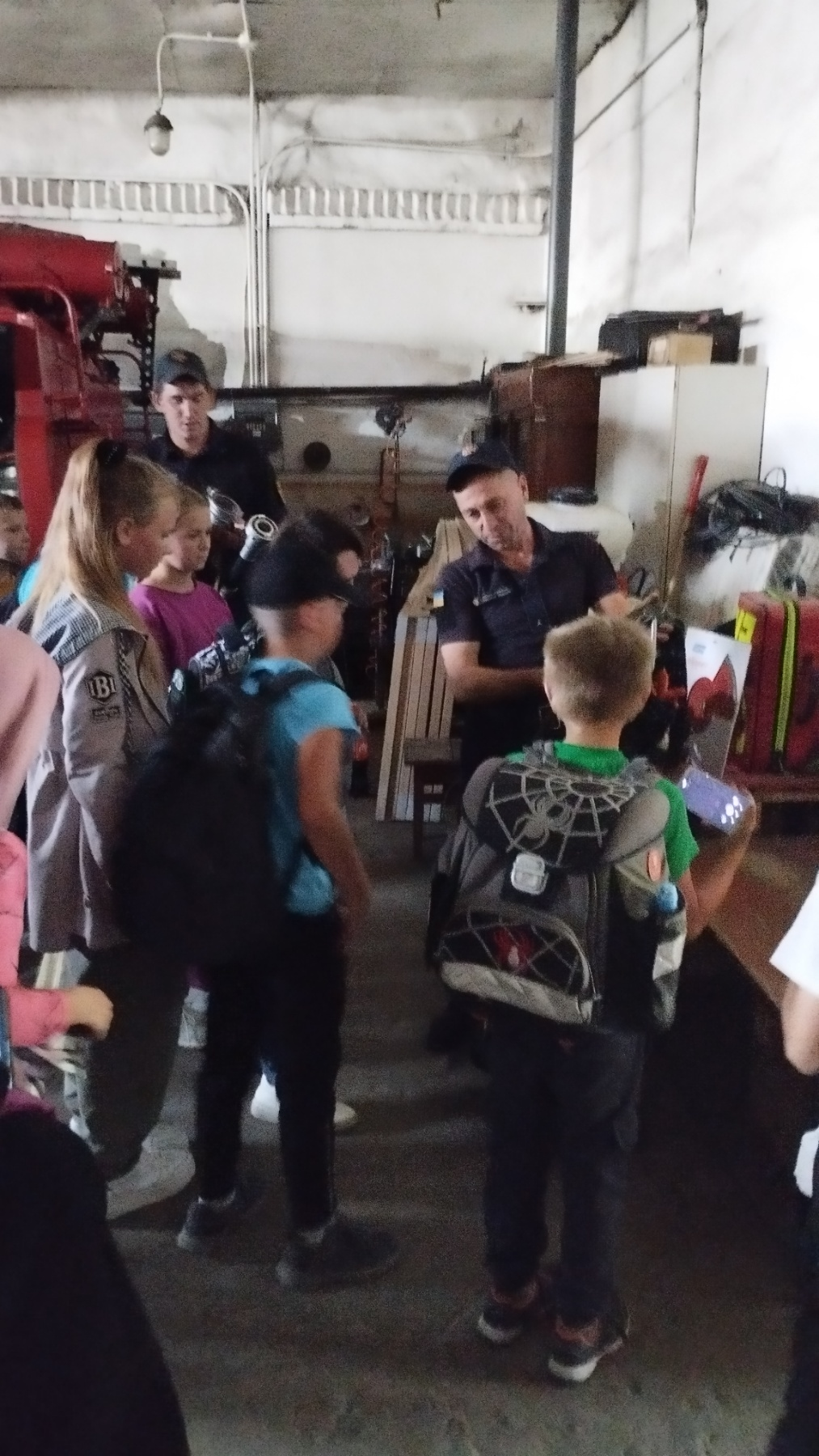 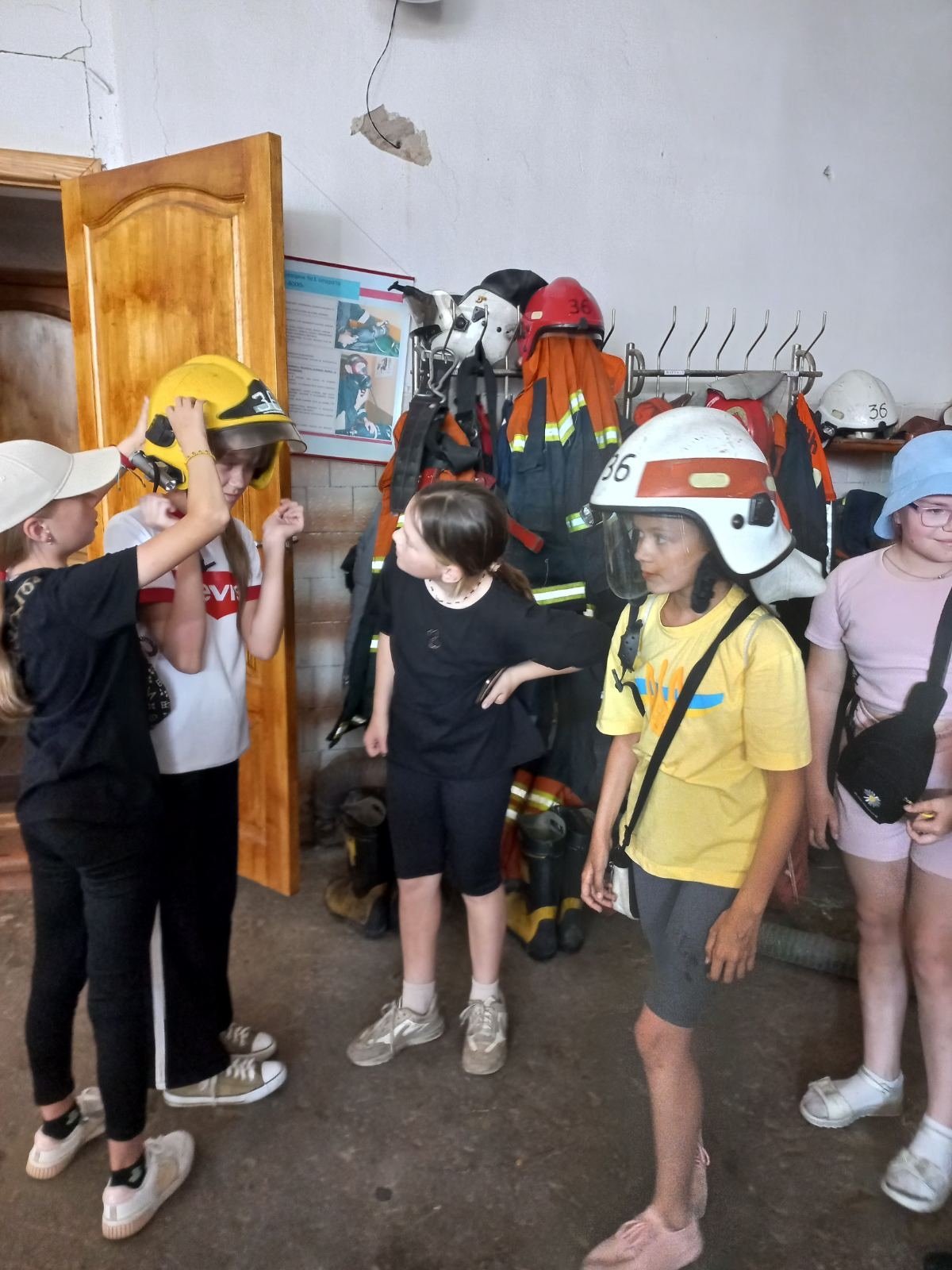 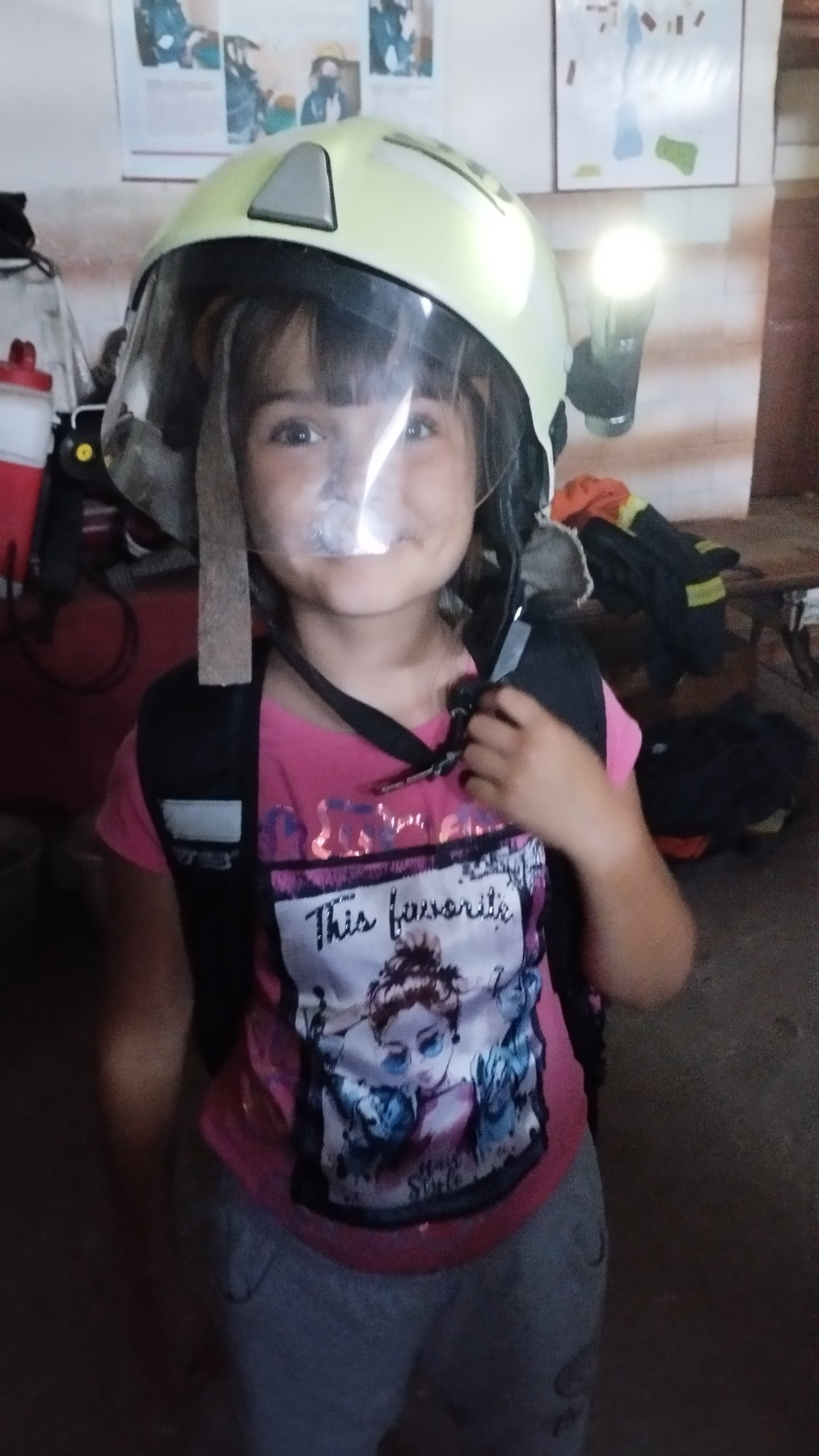 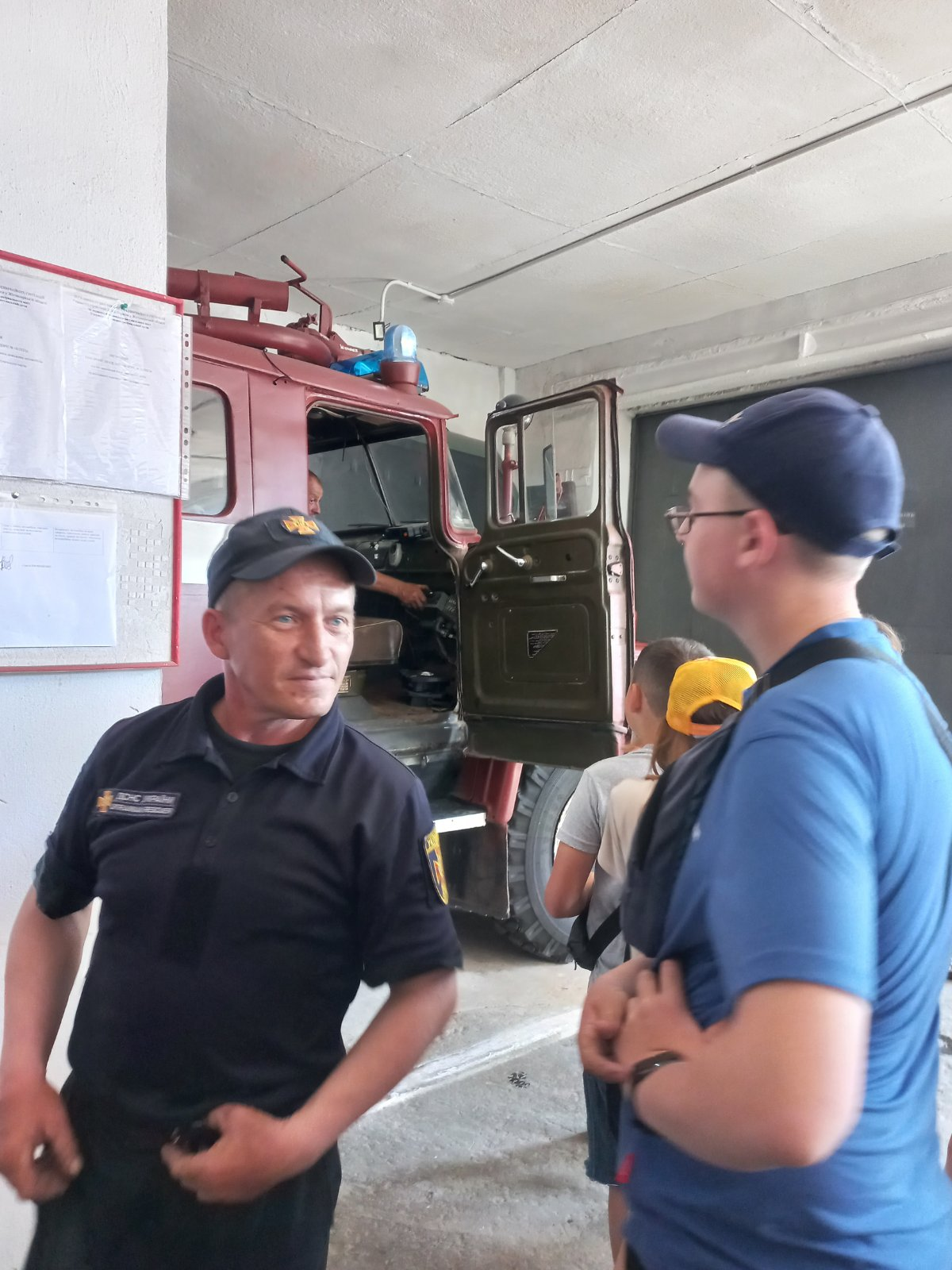 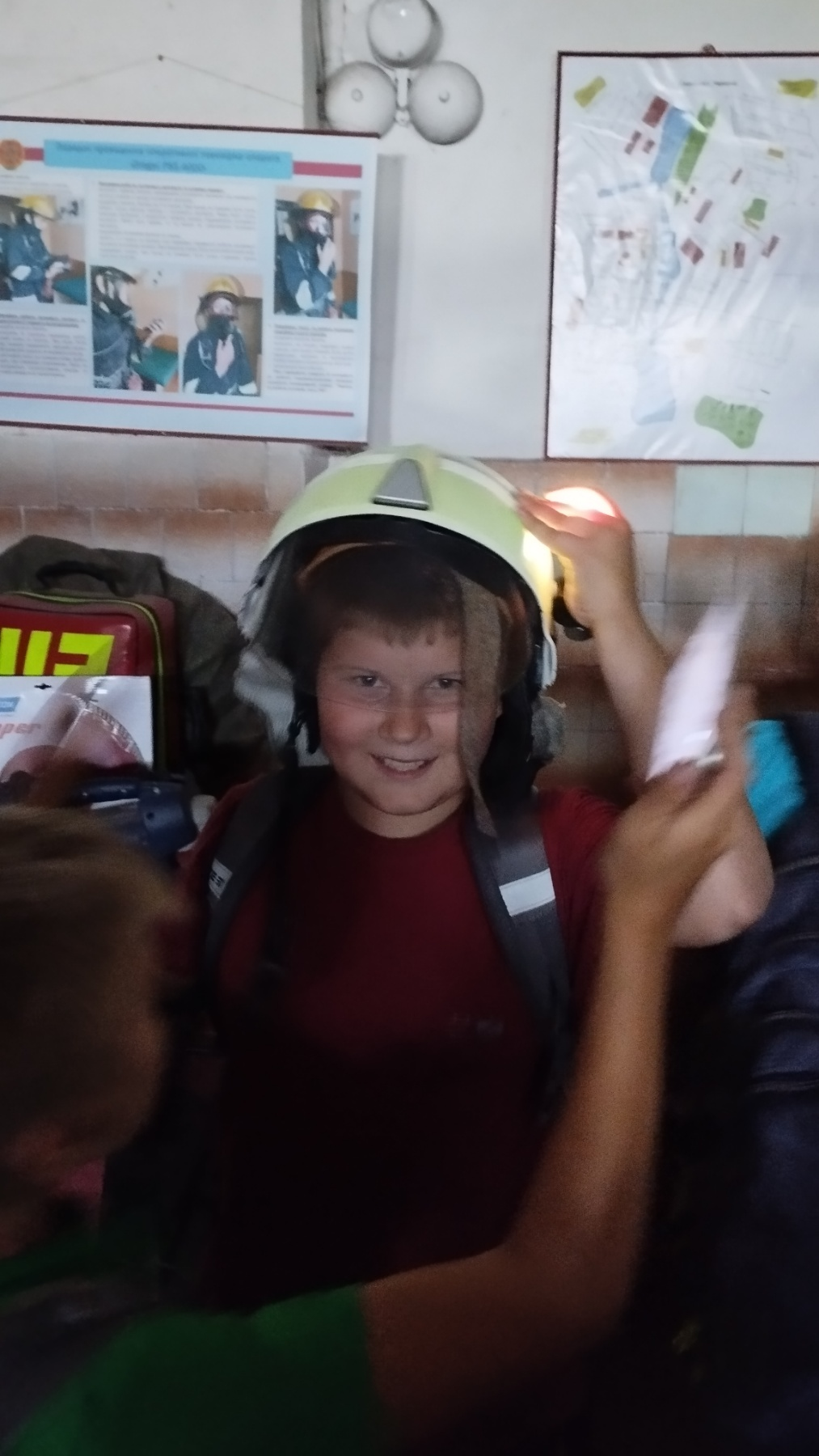